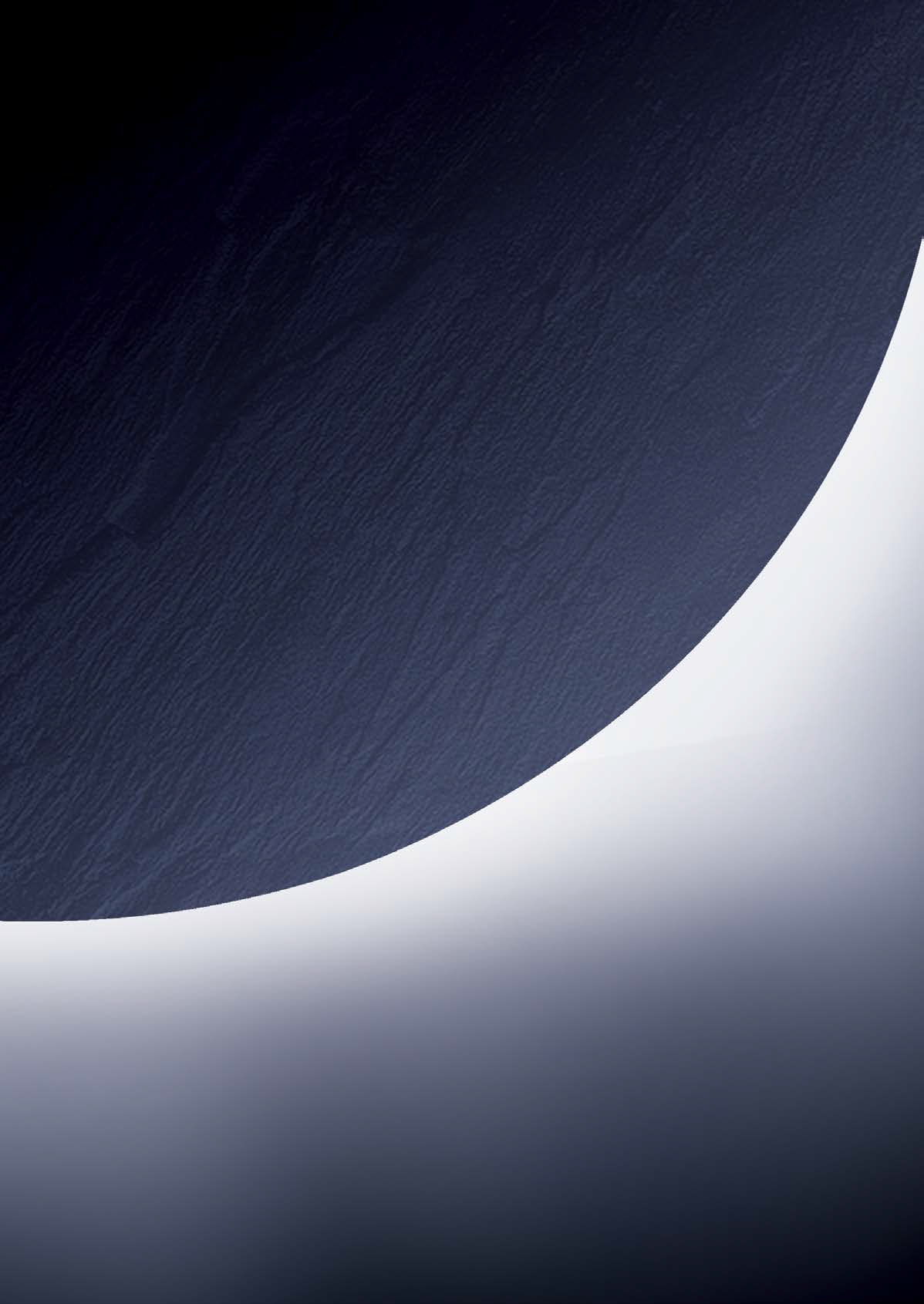 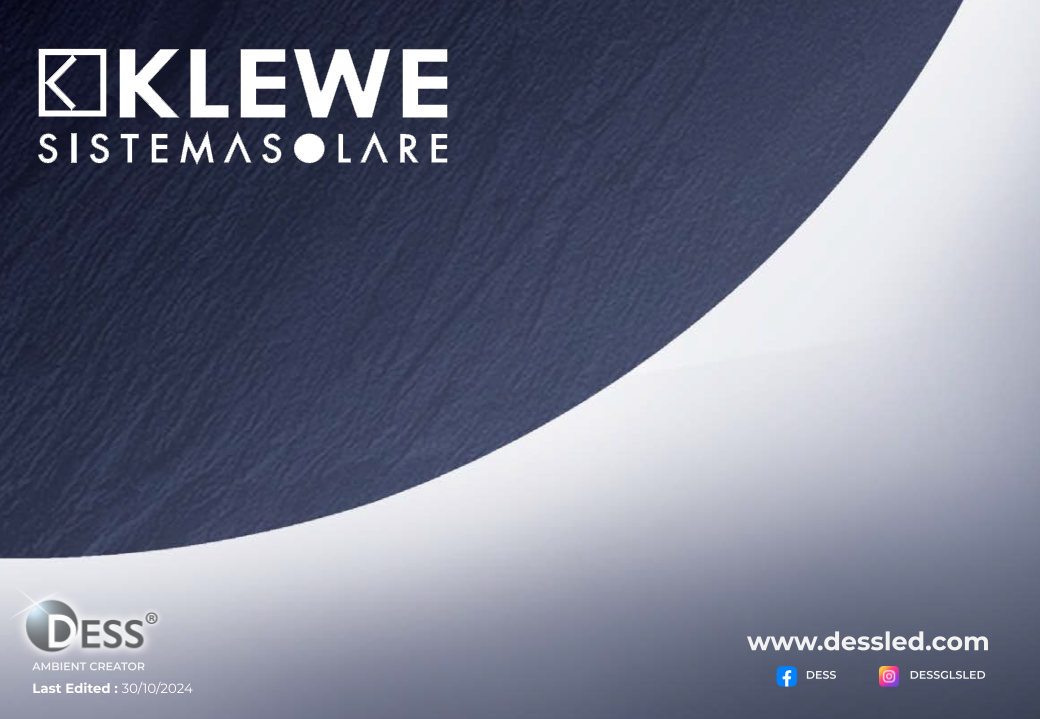 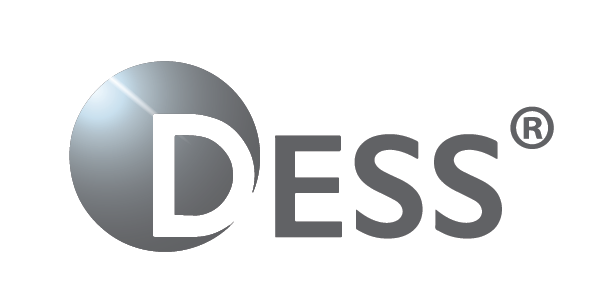 www.dessled.com
AMBIENT CREATOR
DESSGLSLED
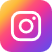 Last Edited : 30/10/2024
DESS
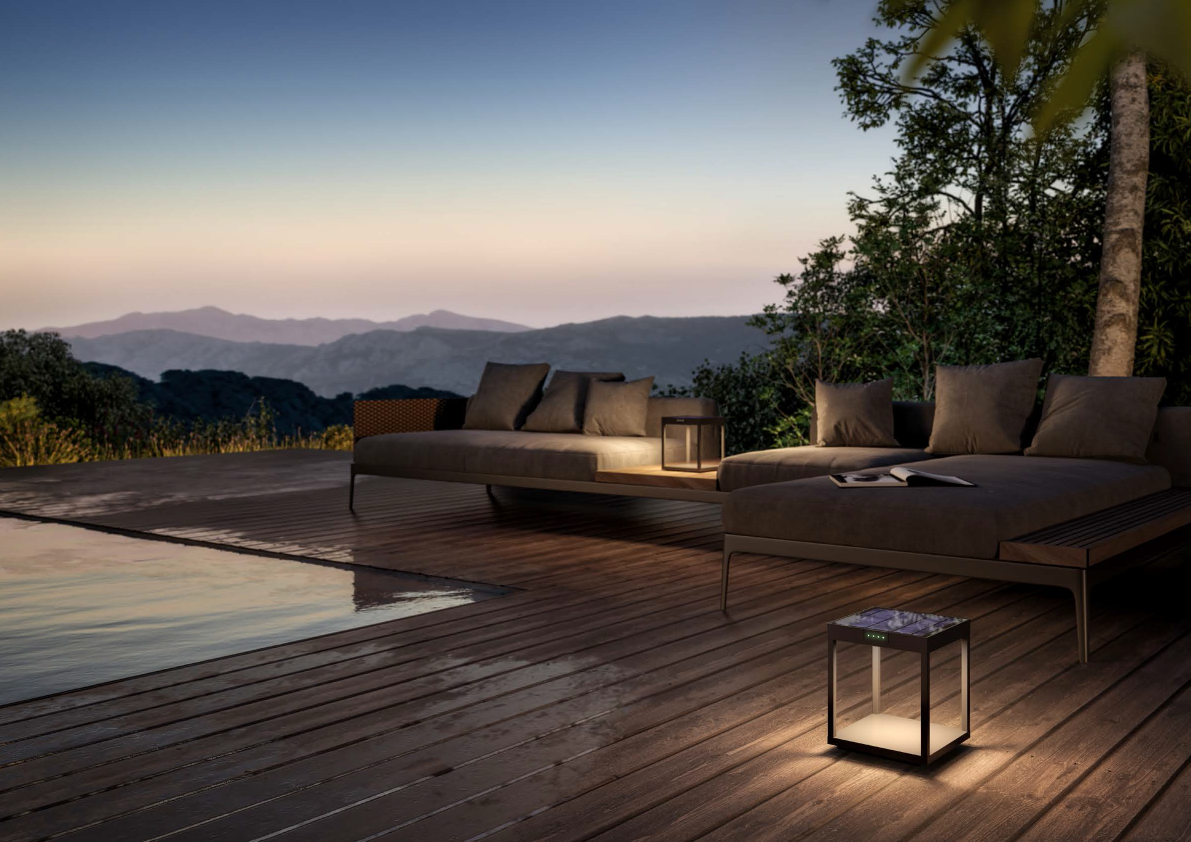 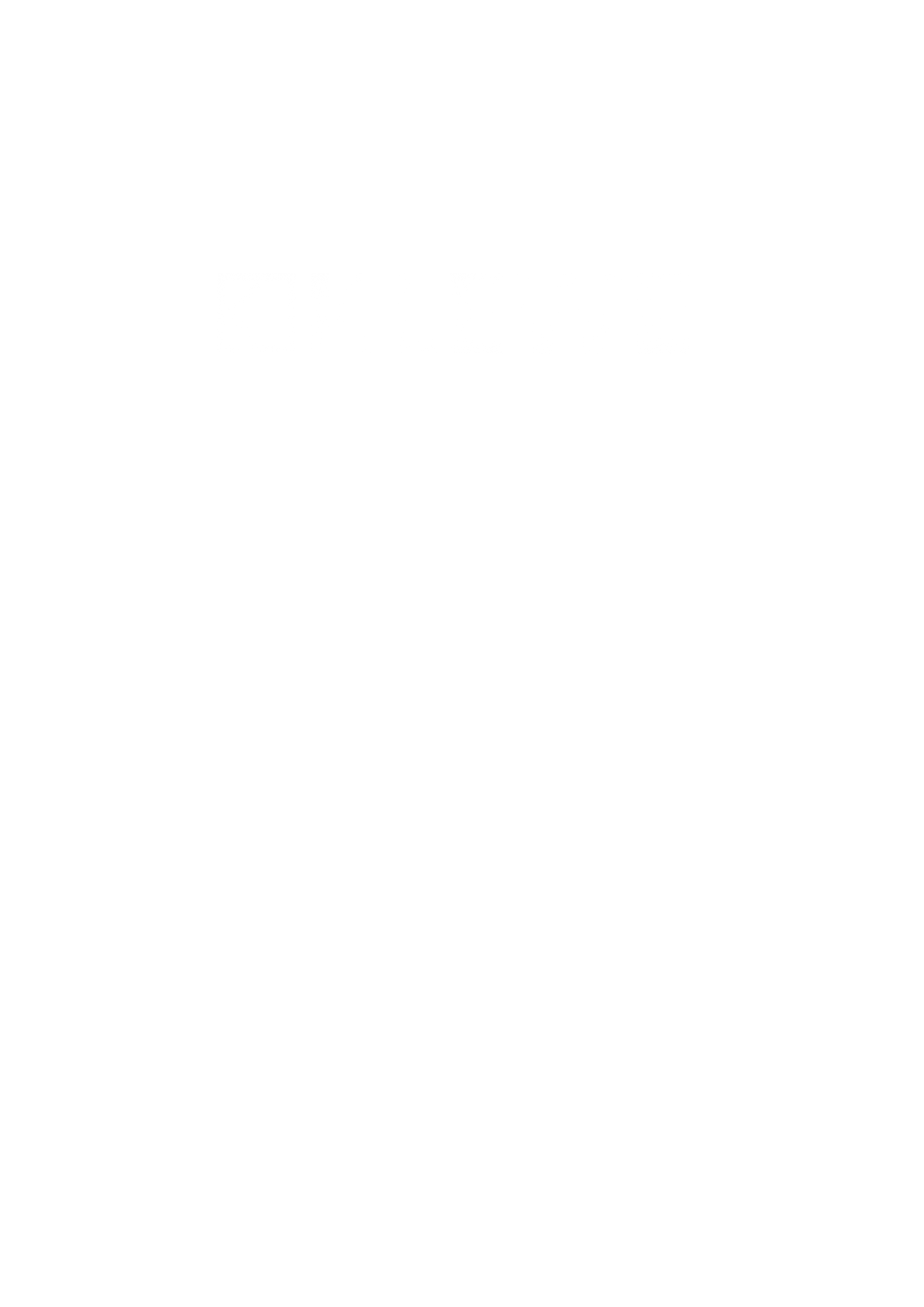 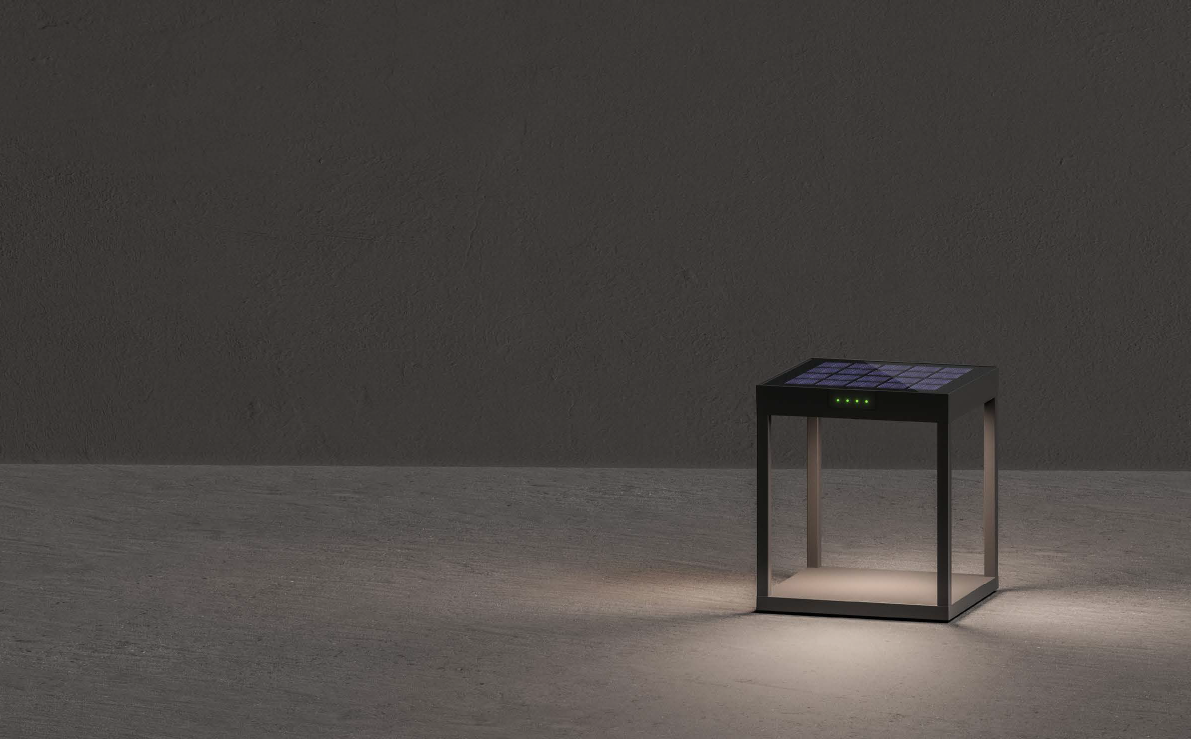 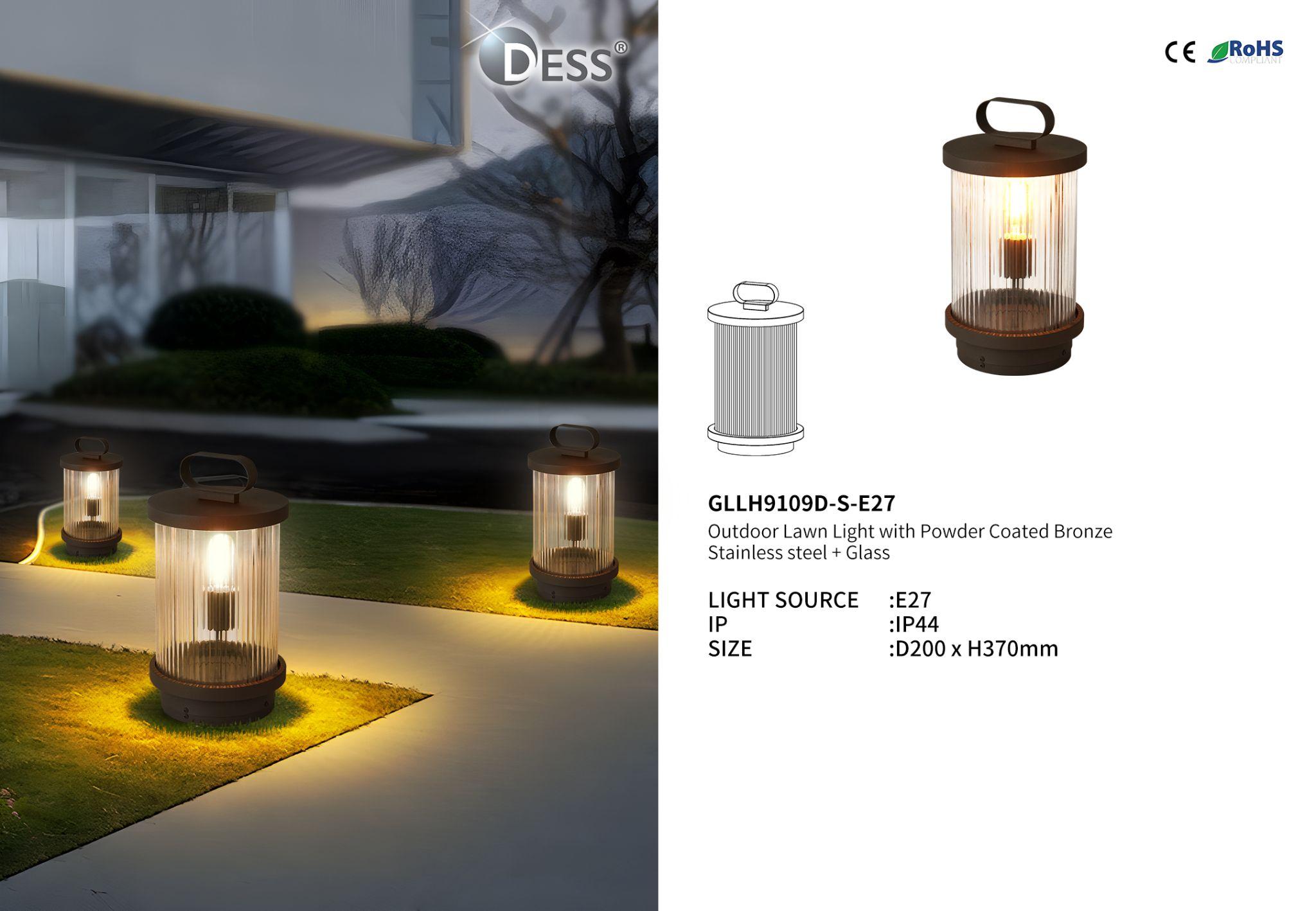 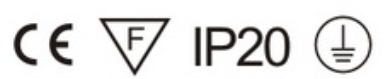 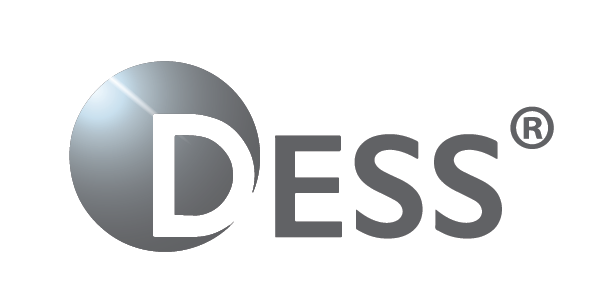 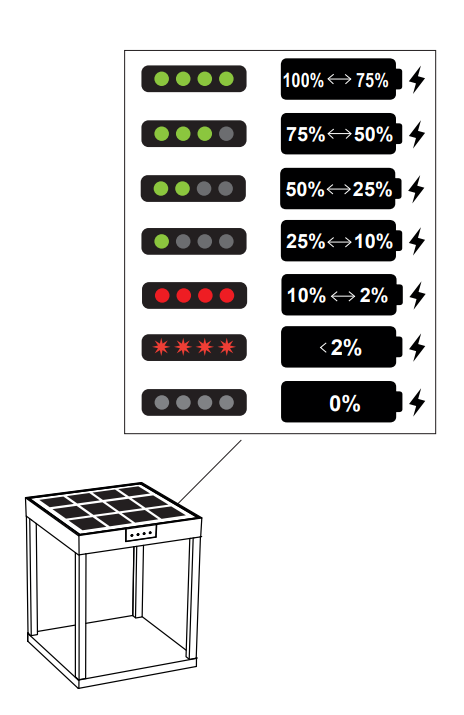 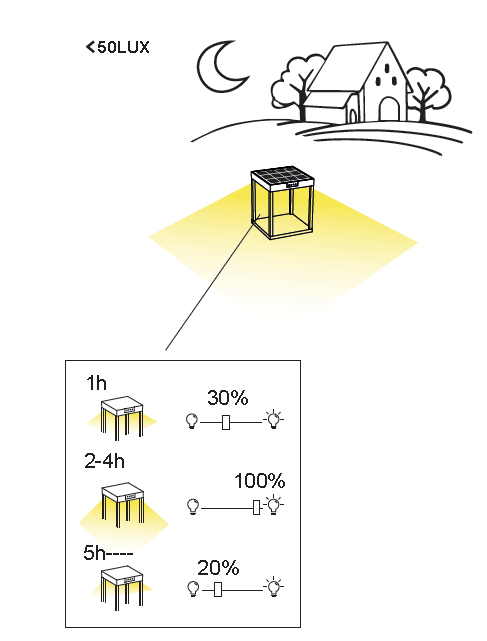 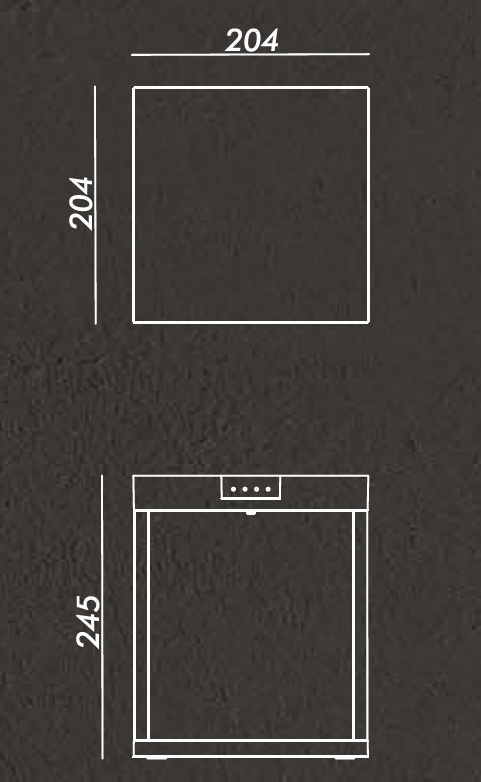 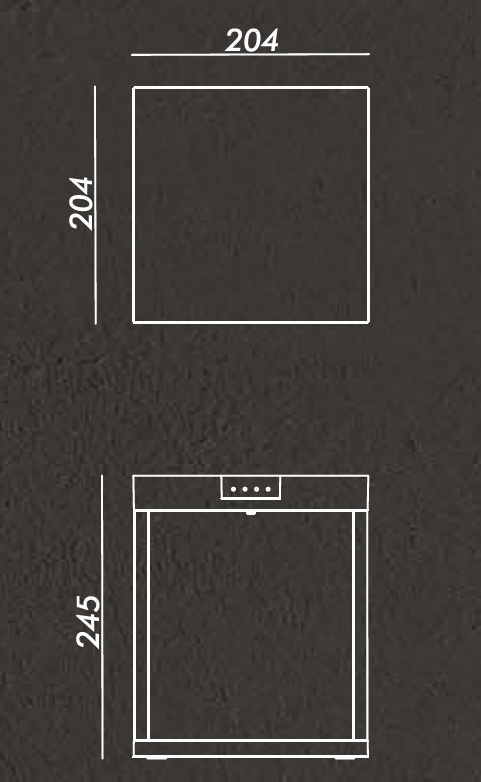 1130110
RADIA GROUND LED SOLAR LAMP DIE CAST ALUMINUM POWDER COATED TO DARK GREY
LIGHT SOURCE		: 3W
CHIP 				: Lumileds 4014
COLOR TEMP		: 3000K
LUMEN			: 236Lm - 100%
WORKING TEMP		: -20˚C to 40˚C
CHARGING TIME		: 8-10H
WORKING TIME		: 23-25H
LITHIUM BATTERY		: 4400mAh
SOLAR PANEL VOLTAGE	: 4.5W 7V
CRI				: Ra 80IP				: IP65
SIZE				: 204 x 204 x H245mm
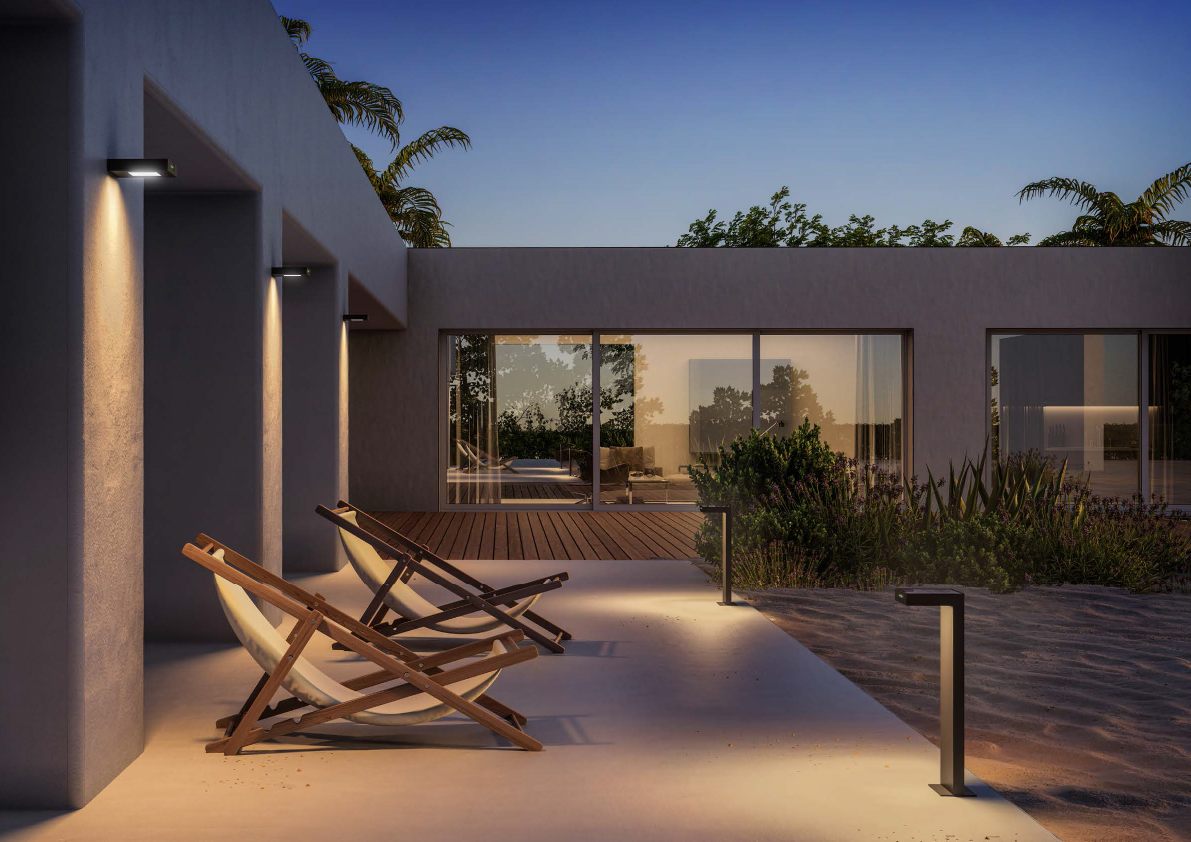 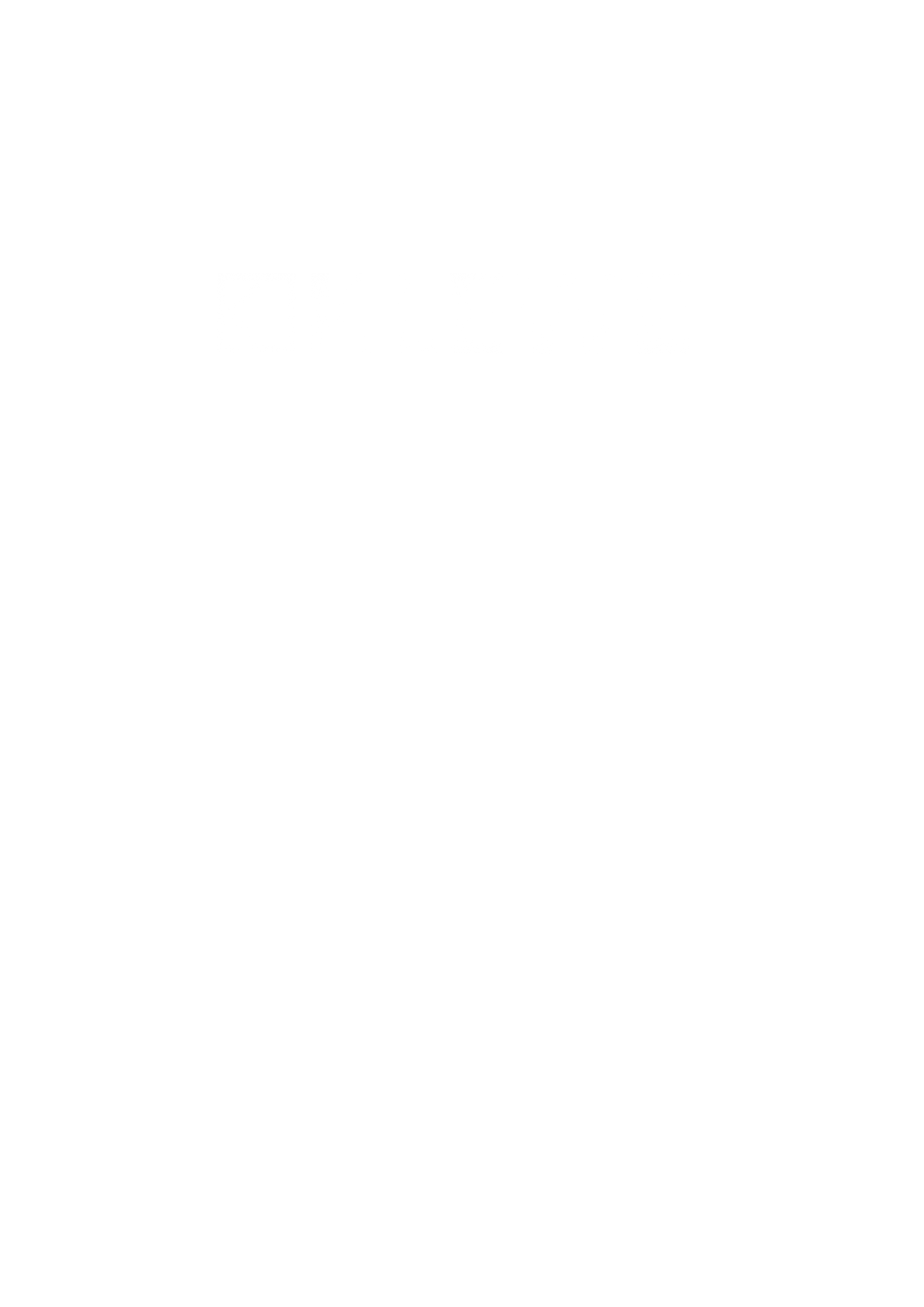 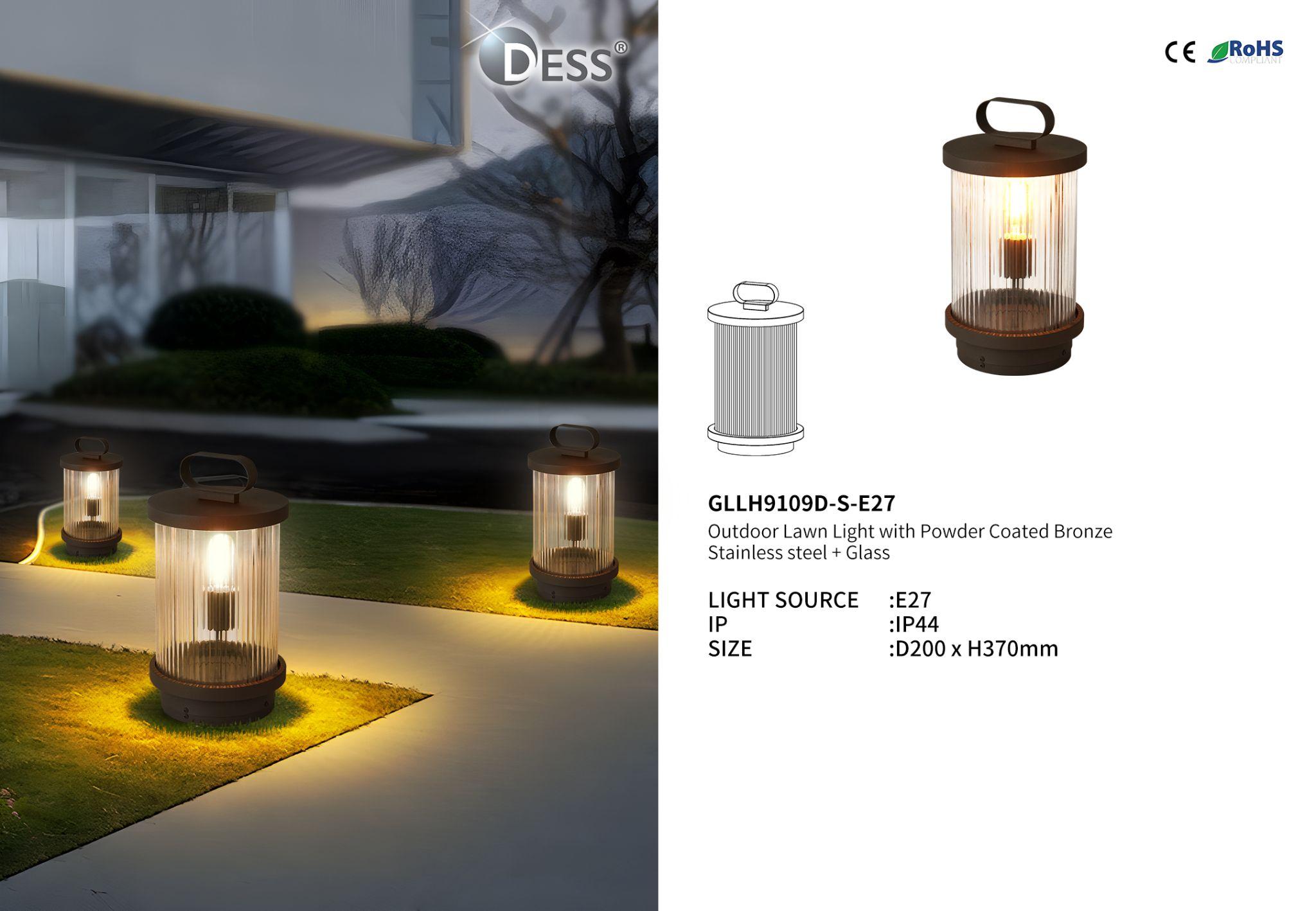 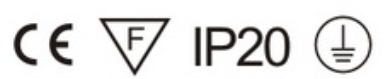 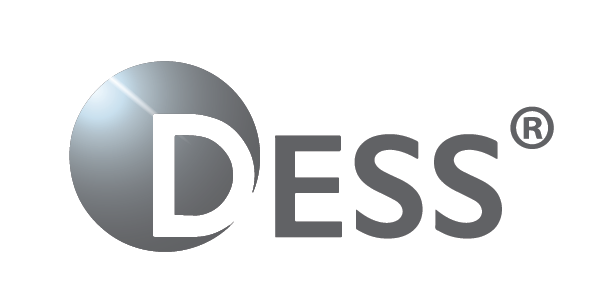 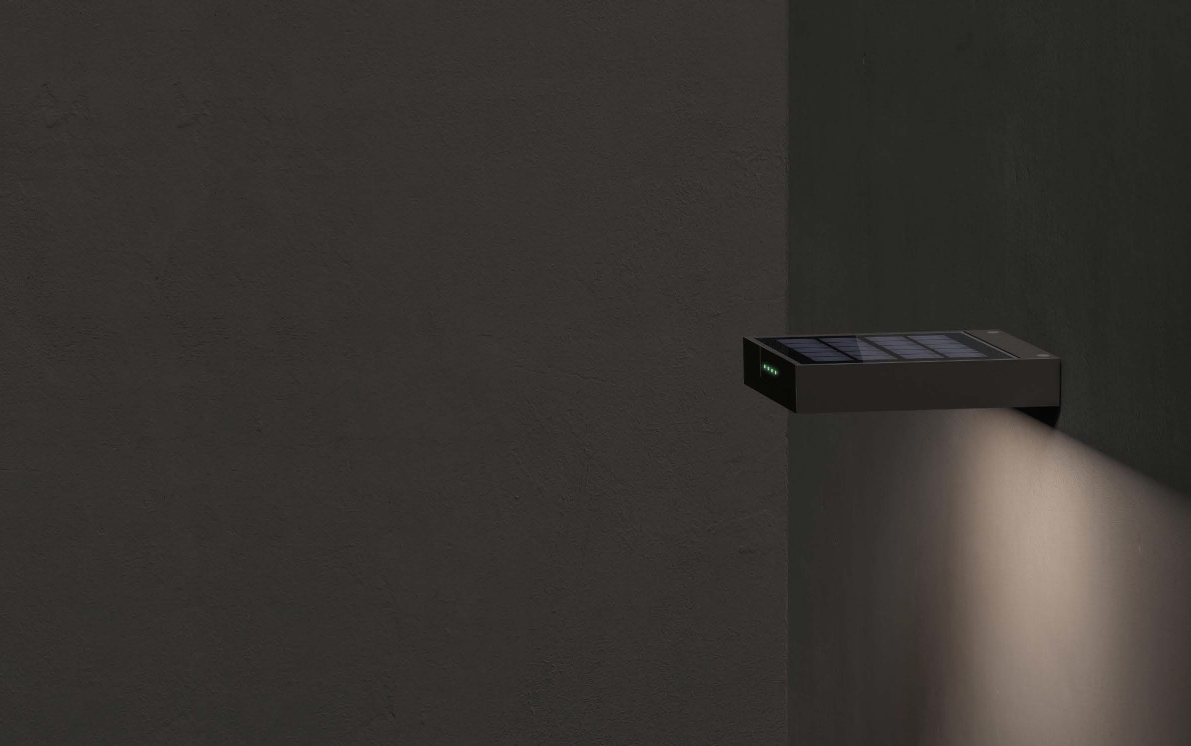 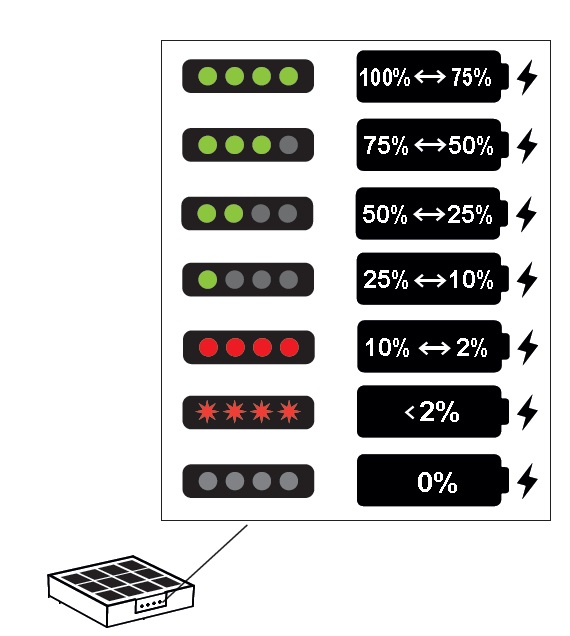 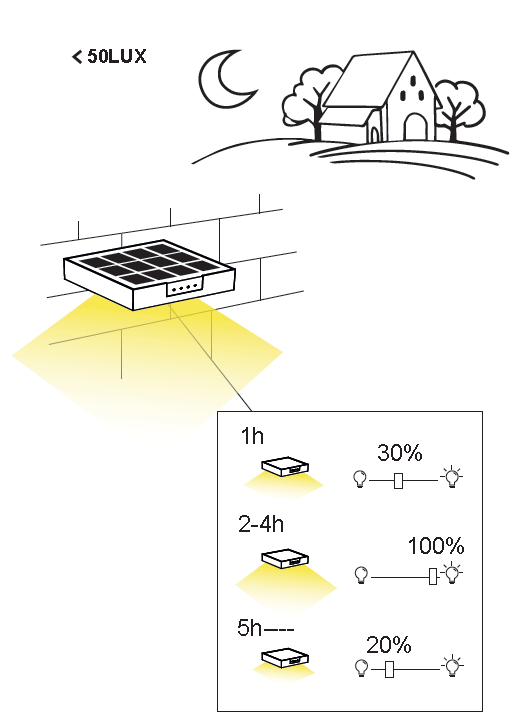 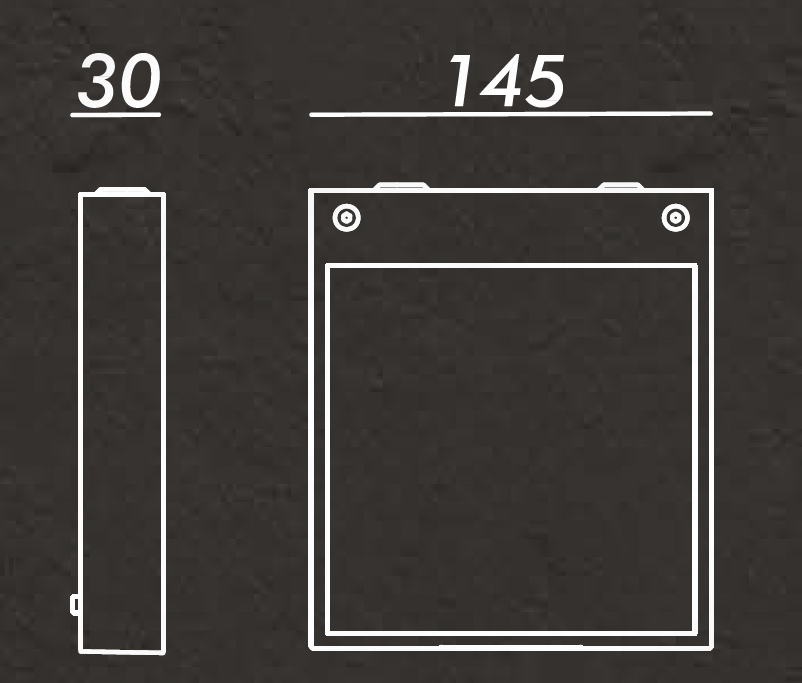 1160310
ALA WALL LED SOLAR LAMP DIE CAST ALUMINUM POWDER COATED TO DARK GREY
LIGHT SOURCE		: 2.2W
CHIP 				: Lumileds 4014
COLOR TEMP		: 3000K
LUMEN			: 202Lm - 100%
WORKING TEMP		: -20˚C to 40˚C
CHARGING TIME		: 6-8H
WORKING TIME		: 16-18H
LITHIUM BATTERY		: 2200mAh
SOLAR PANEL VOLTAGE	: 2.5W 7V
CRI				: Ra 80IP				: IP65
SIZE				: 145 x 165 x H30mm
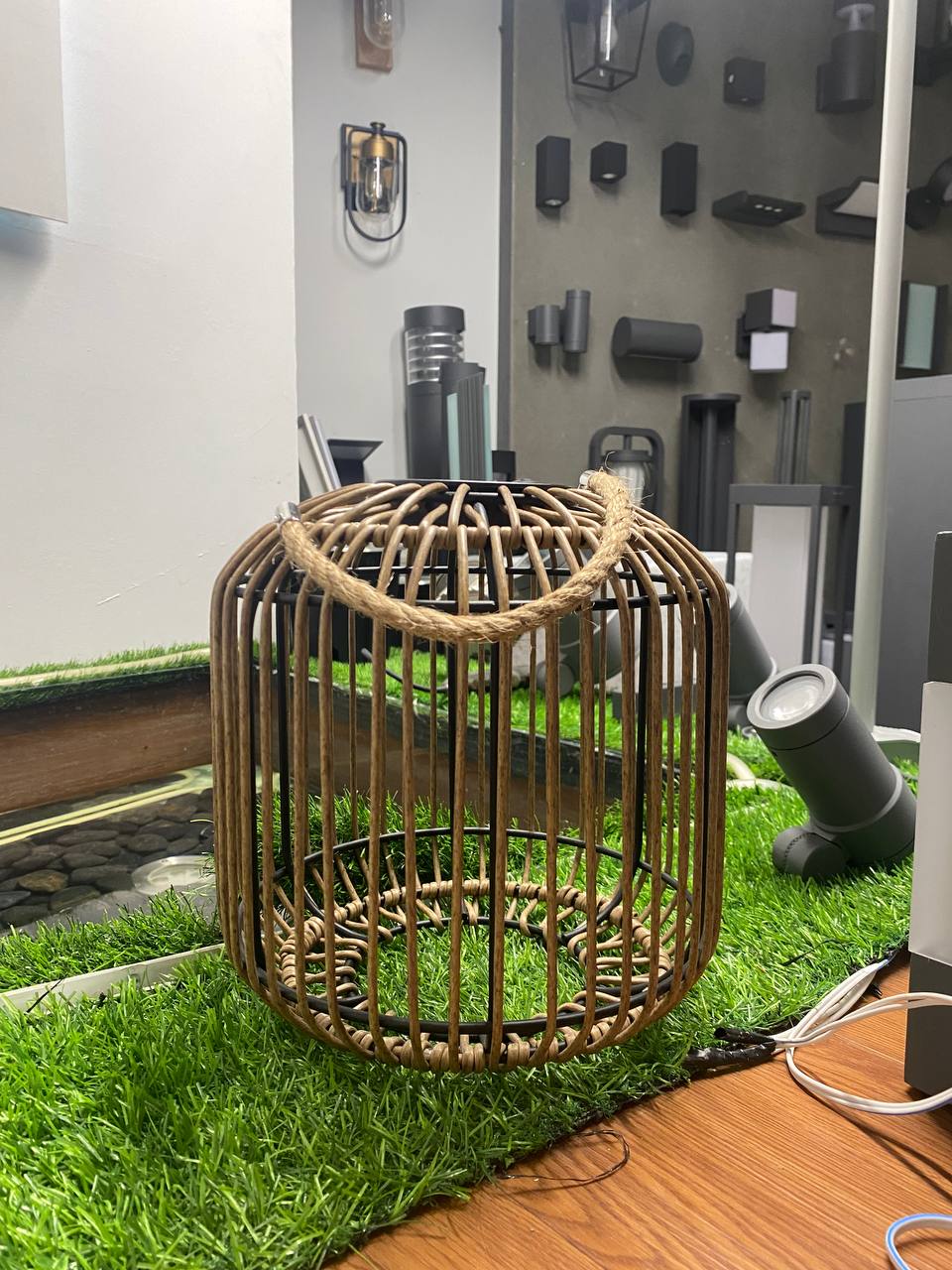 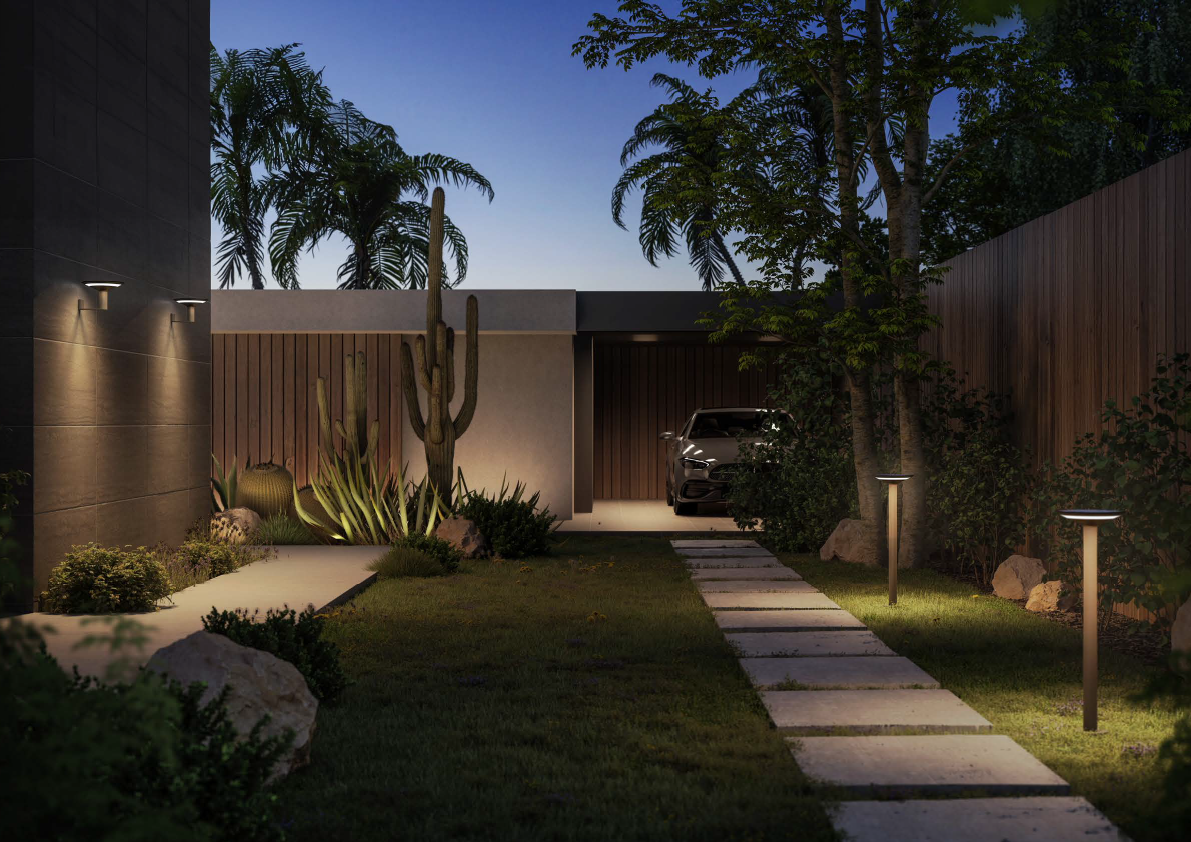 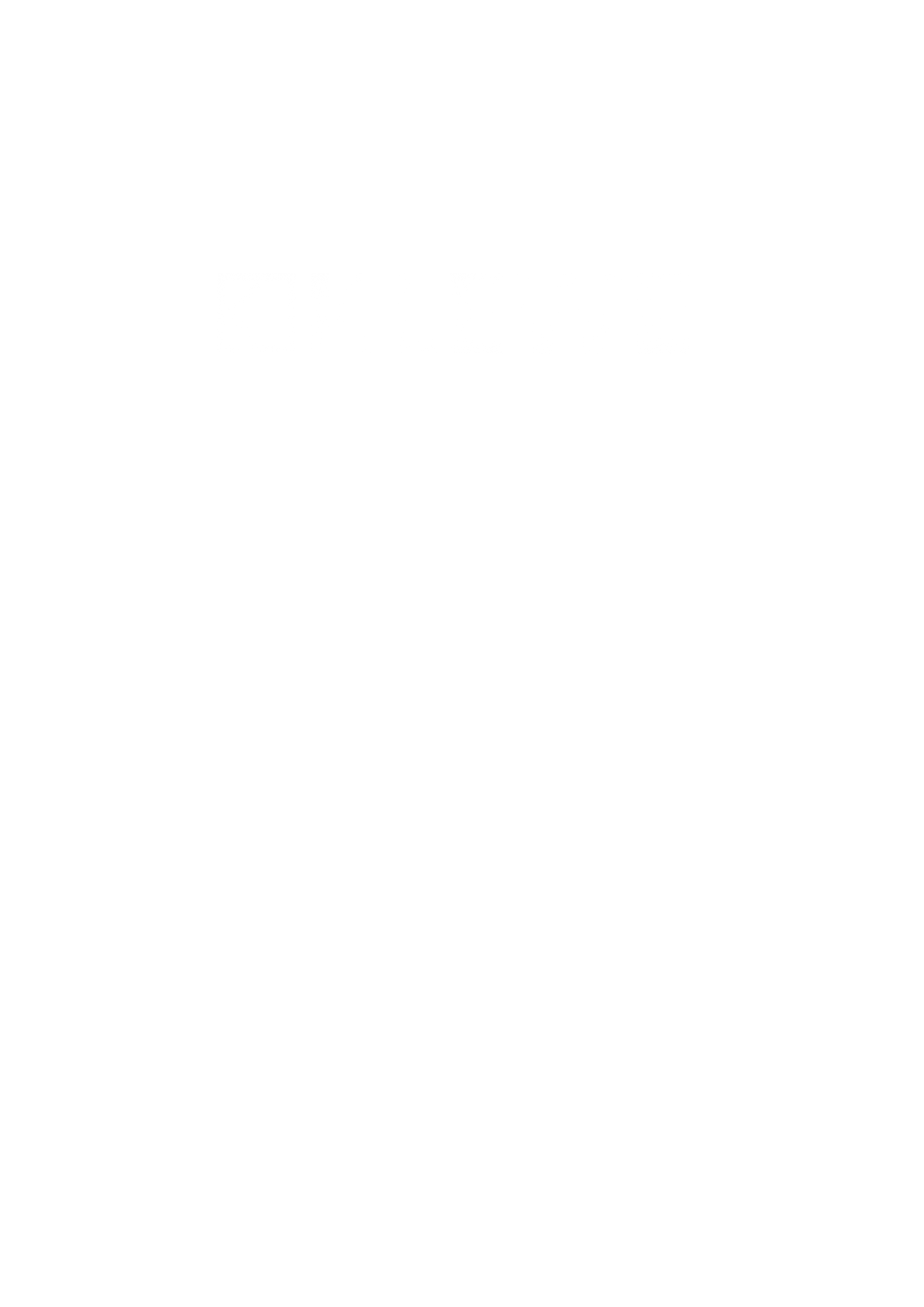 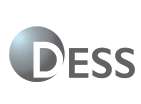 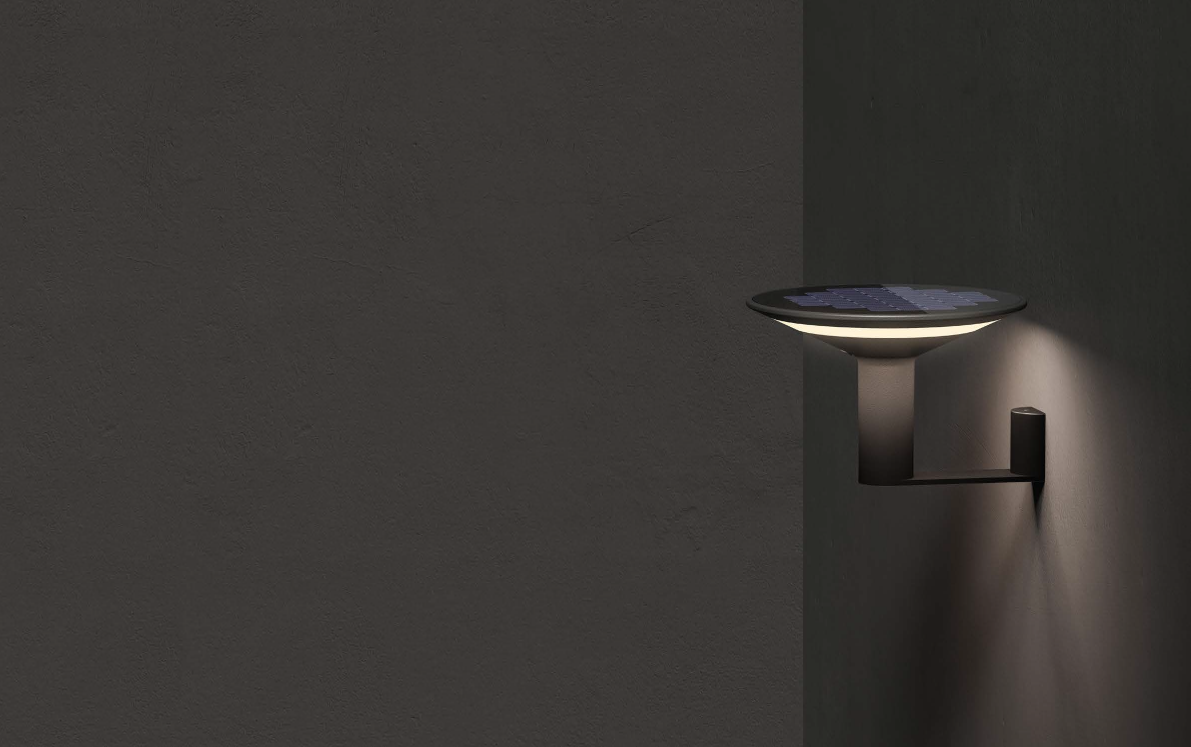 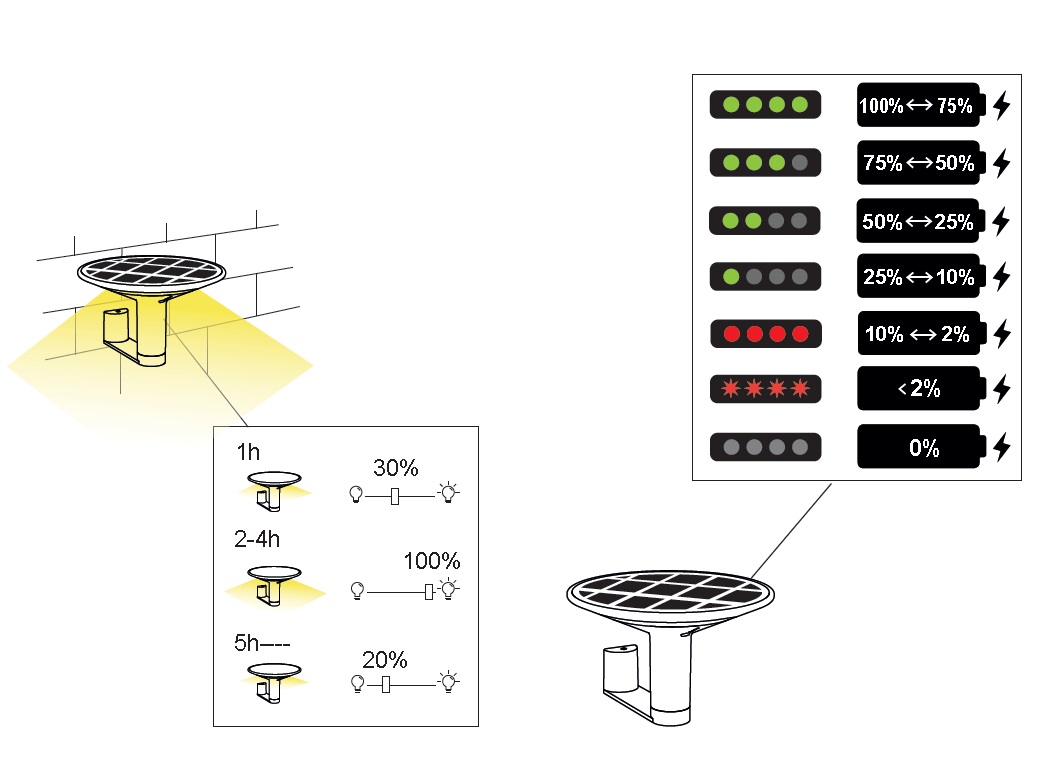 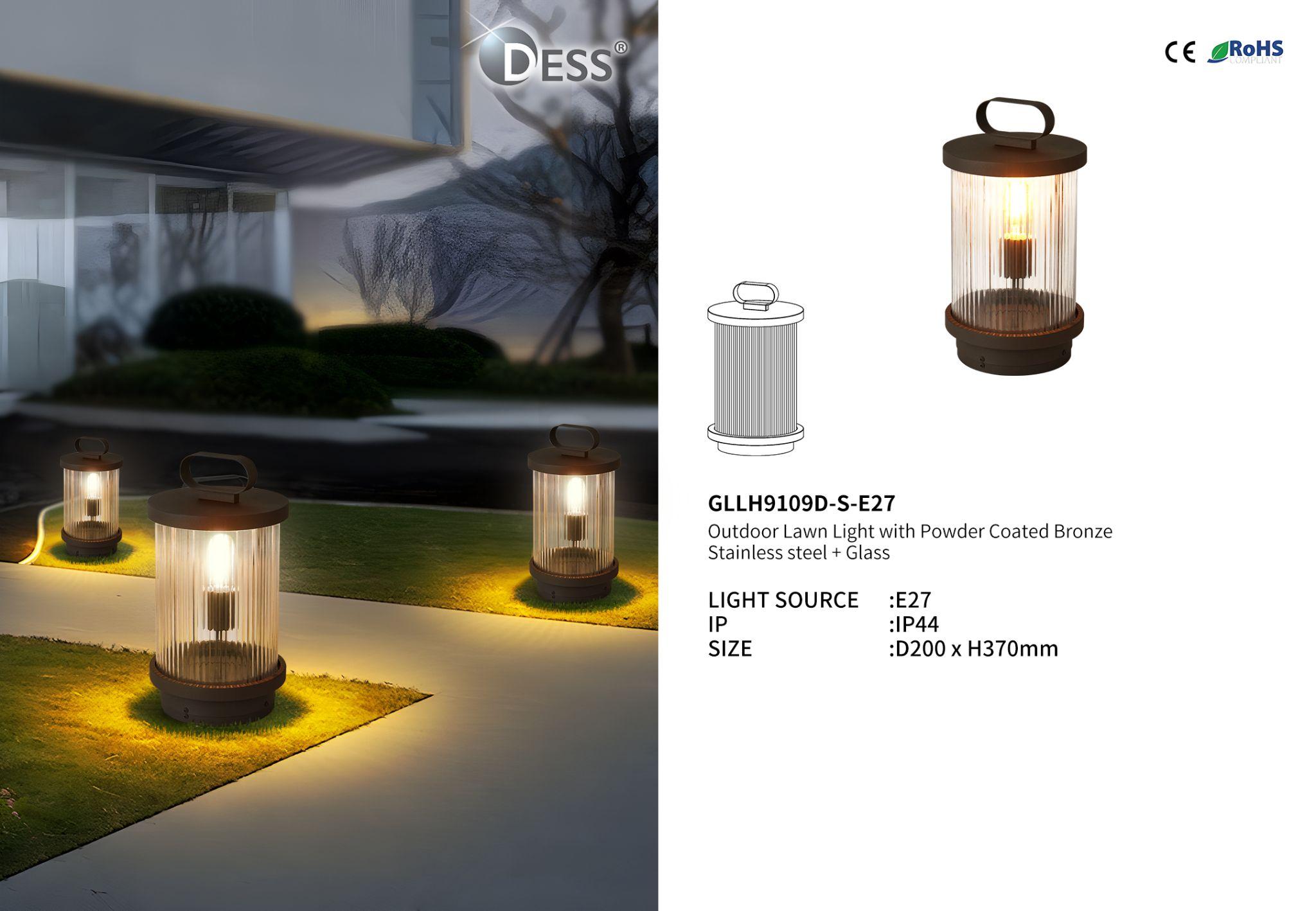 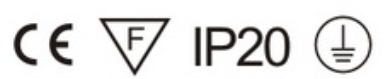 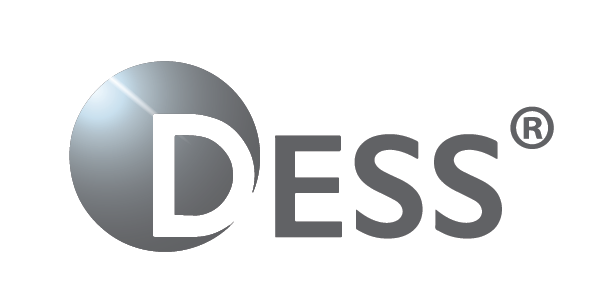 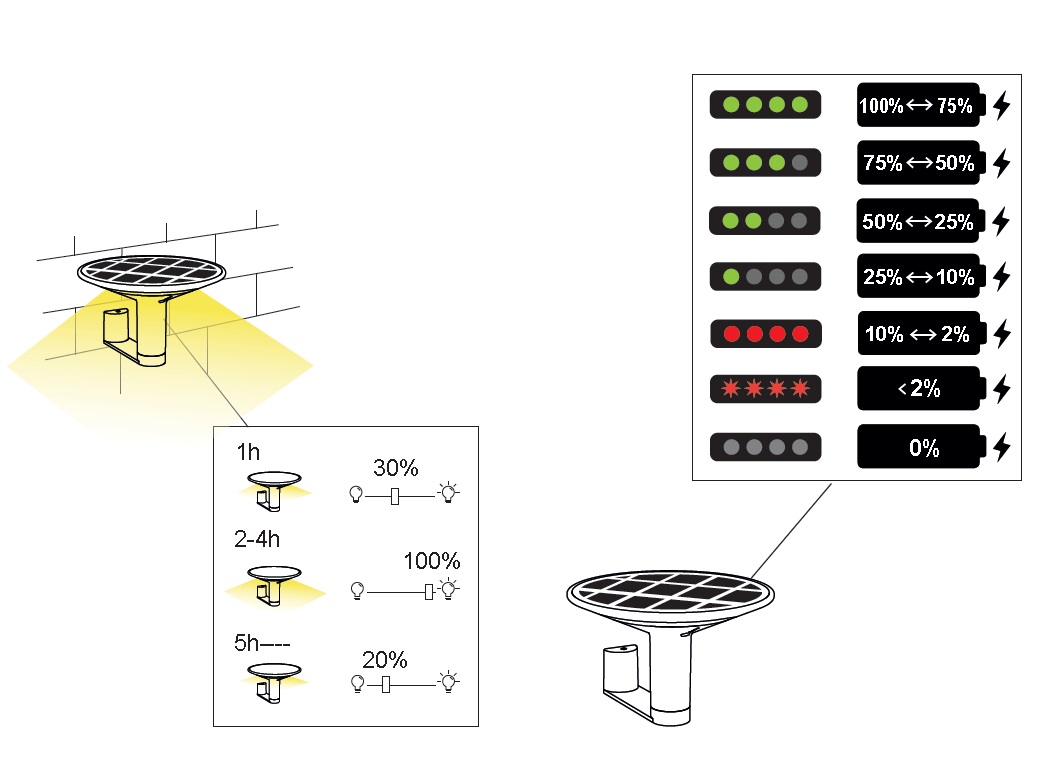 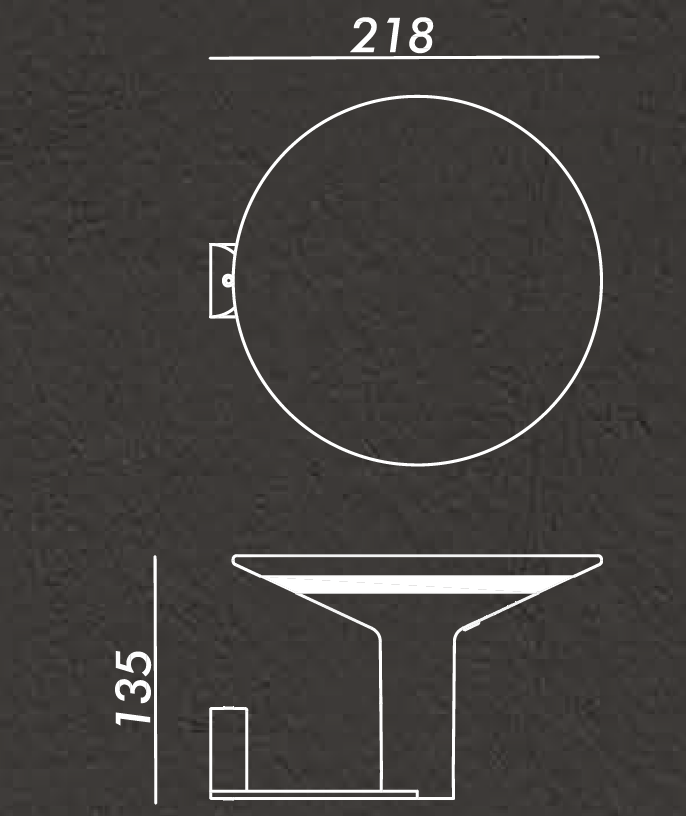 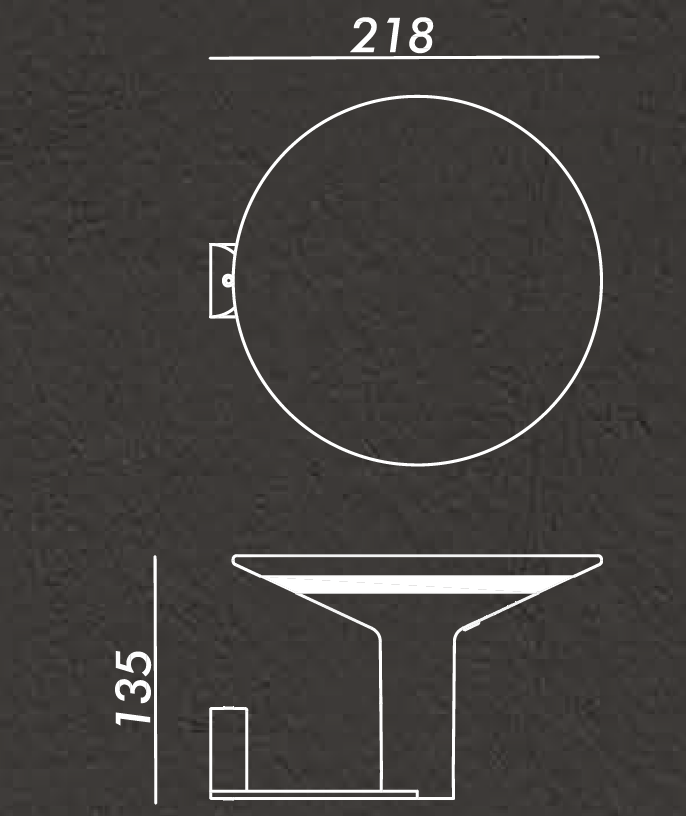 1120210
KEOPE WALL LED SOLAR LAMP DIE CAST ALUMINUM POWDER COATED TO DARK GREY
LIGHT SOURCE		: 3W
CHIP 				: Lumileds 4014
COLOR TEMP		: 3000K
LUMEN			: 231Lm - 100%
WORKING TEMP		: -20˚C to 40˚C
CHARGING TIME		: 10-12H
WORKING TIME		: 23-25H
LITHIUM BATTERY		: 4400mAh
SOLAR PANEL VOLTAGE	: 3.5W 7V
CRI				: Ra 80IP				: IP65
SIZE				: Ø218 x H135mm
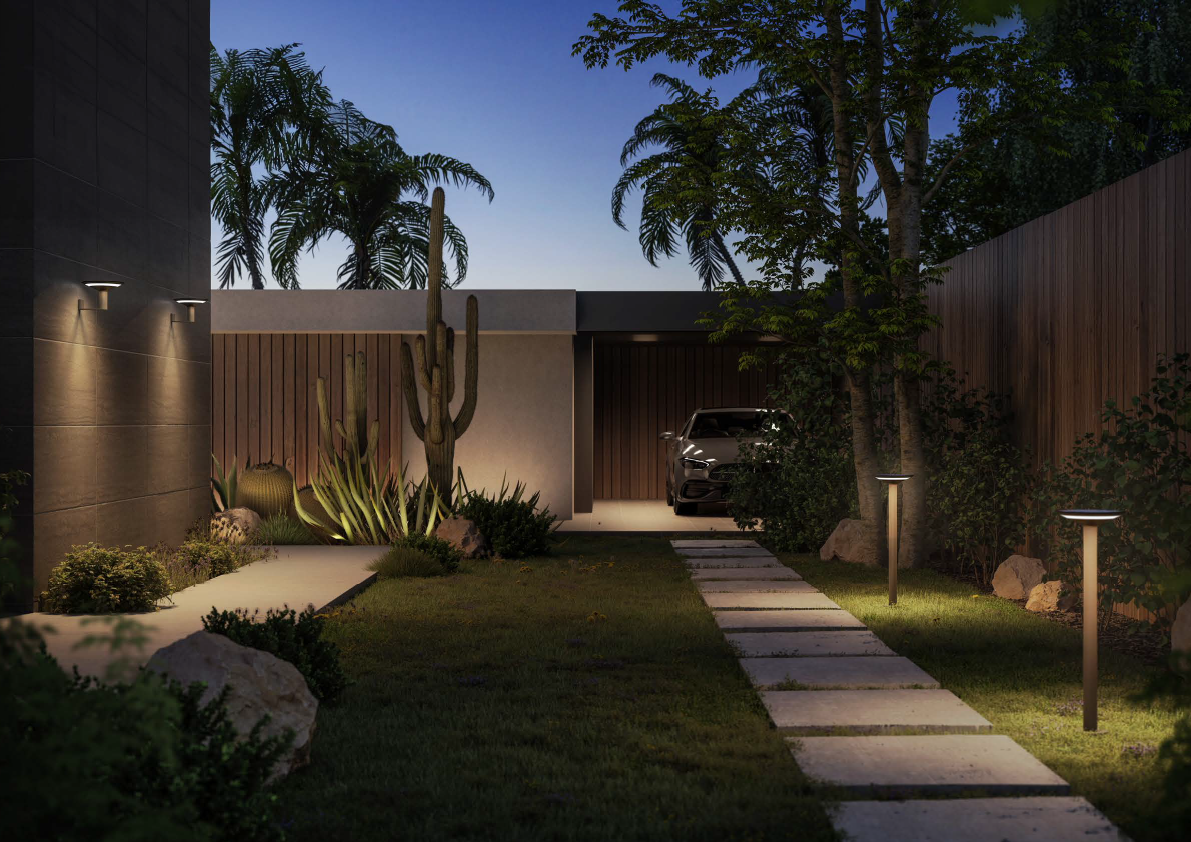 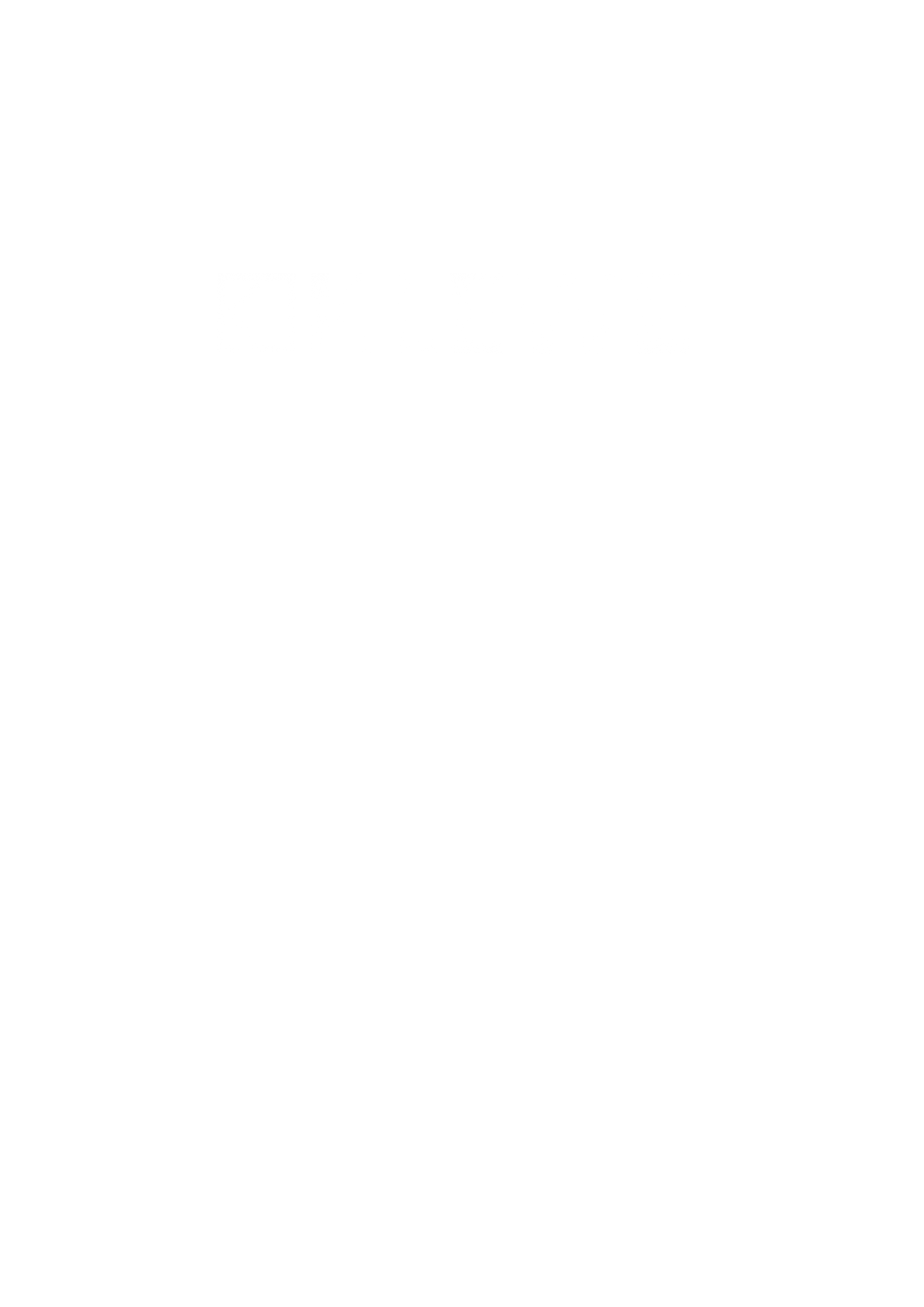 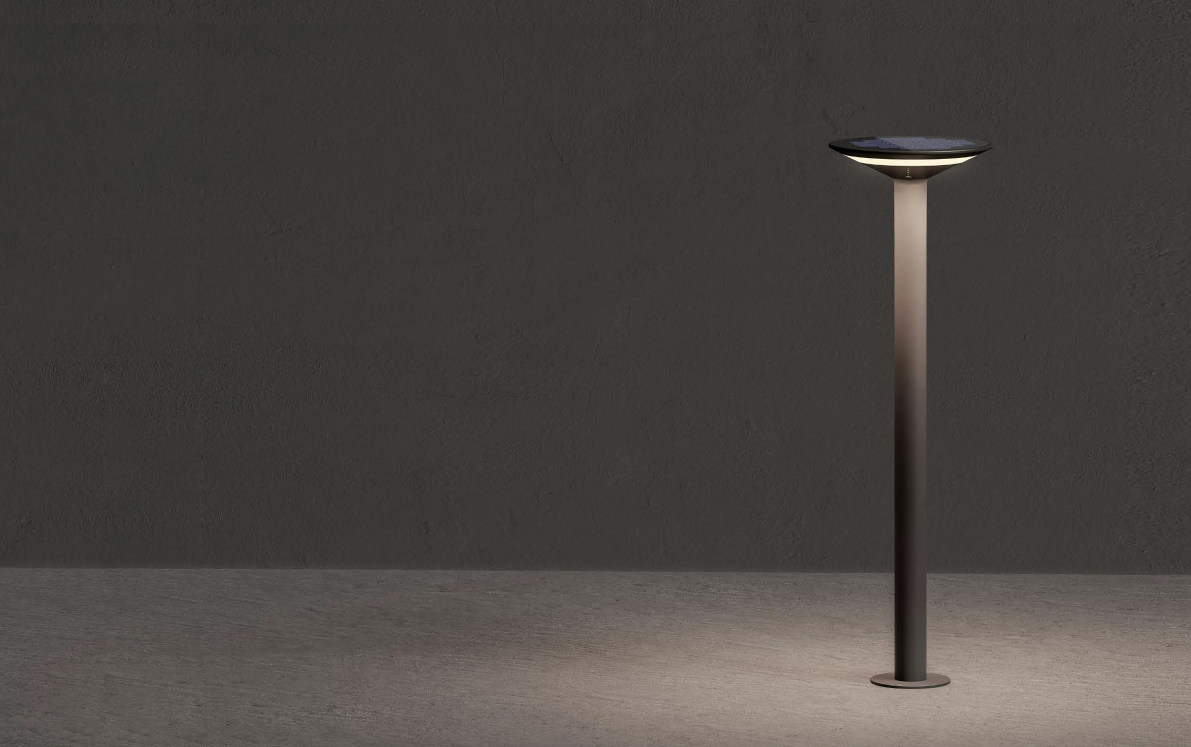 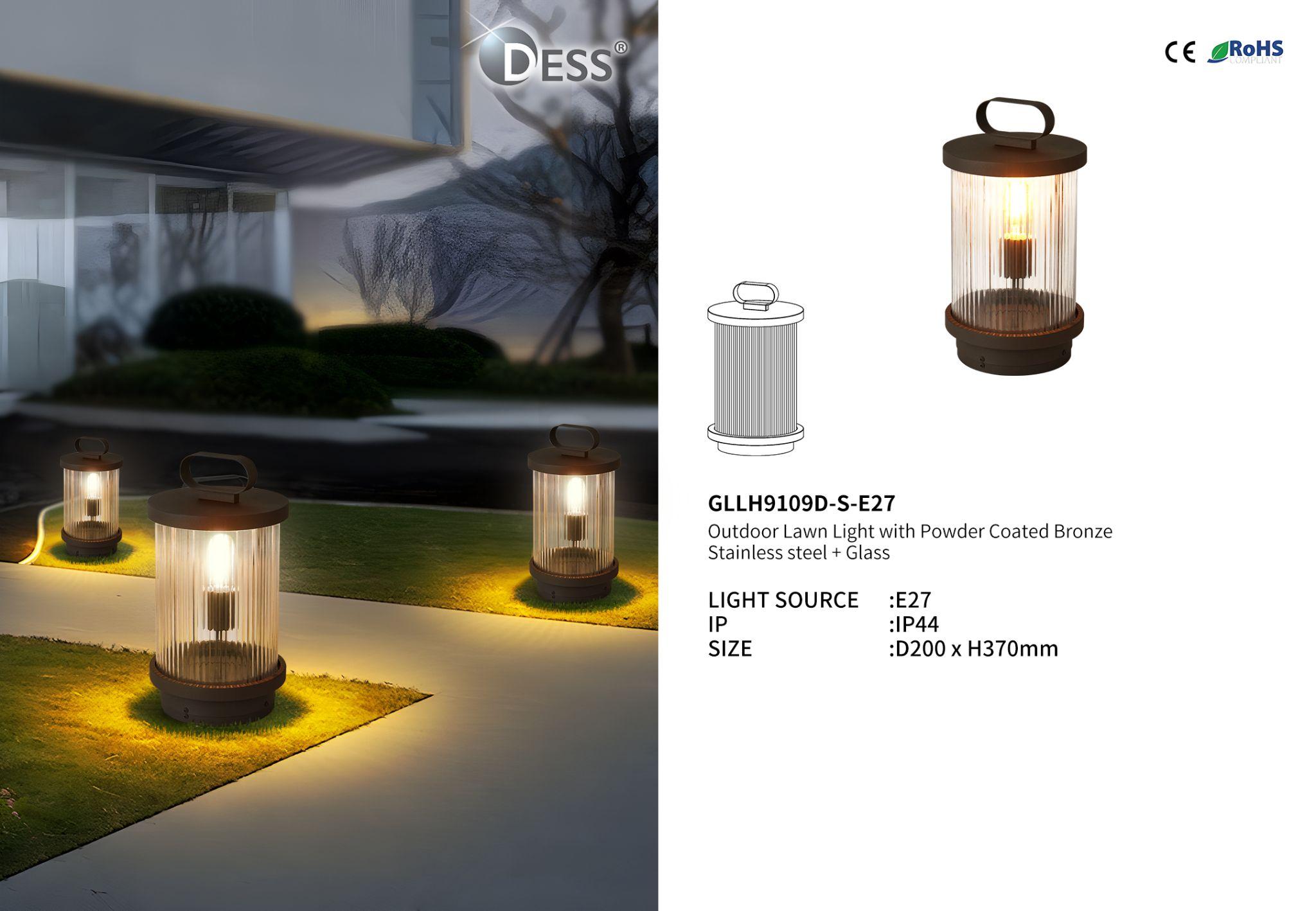 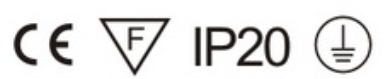 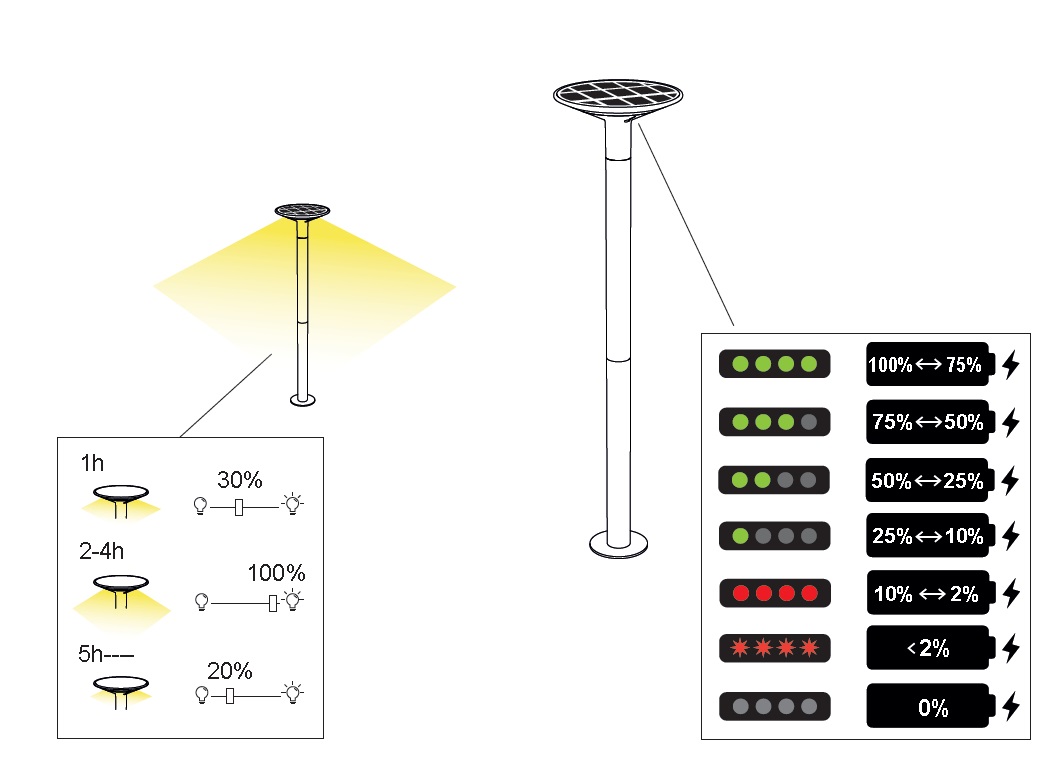 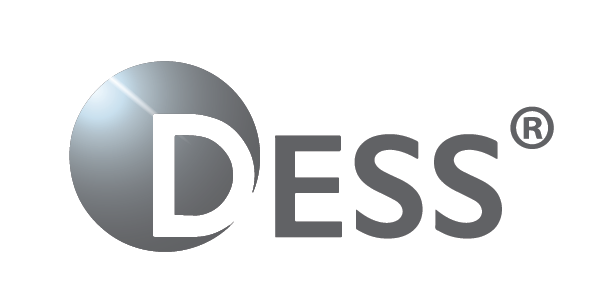 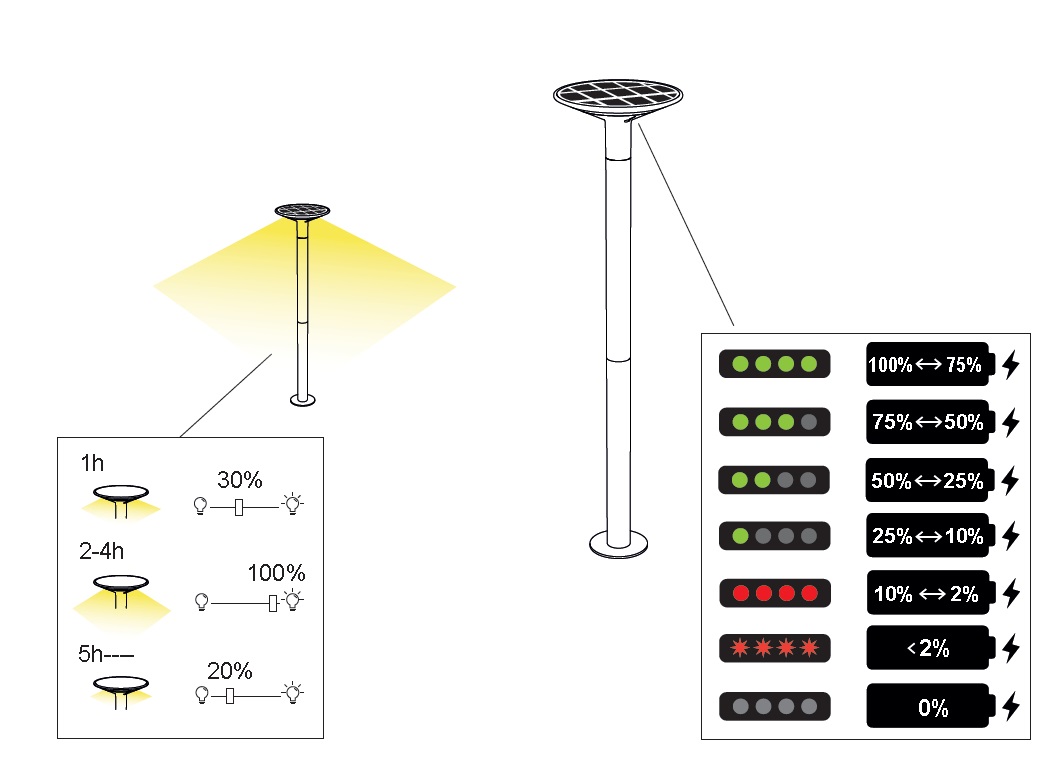 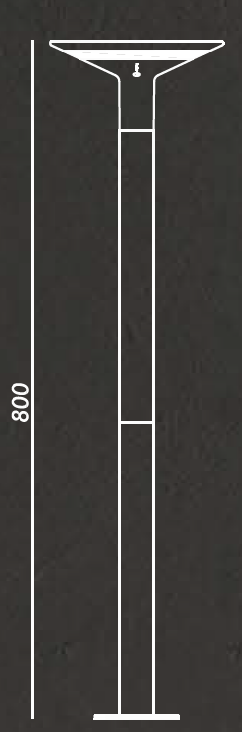 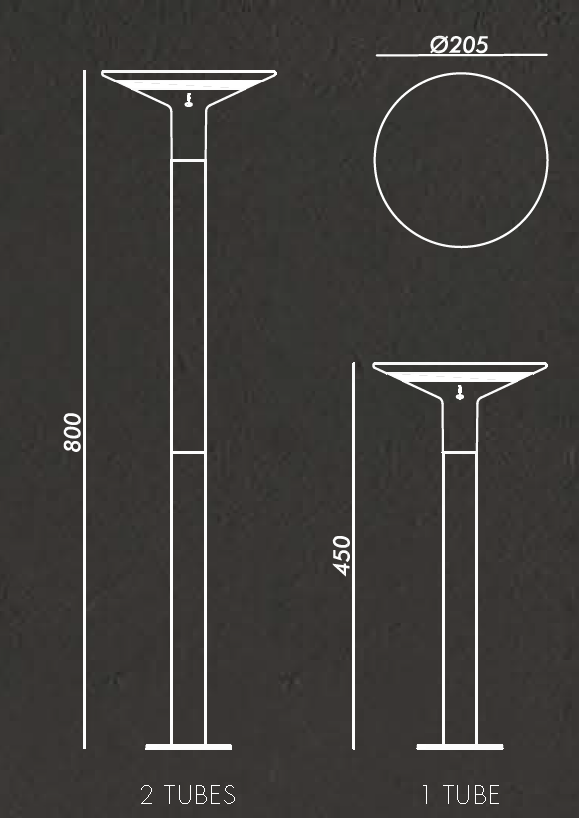 1120110
KEOPE BOLLARD LED SOLAR LAMP KLEWE
LIGHT SOURCE		: 3W
CHIP 				: Lumileds 4014
COLOR TEMP		: 3000K
LUMEN			: 270Lm - 100%
WORKING TEMP		: -20˚C to 40˚C
CHARGING TIME		: 10-12H
WORKING TIME		: 23-25H
LITHIUM BATTERY		: 4400mAh
SOLAR PANEL VOLTAGE	: 3.5W 7V
CRI				: Ra 80IP				: IP65
SIZE				: Ø205 x H800mm
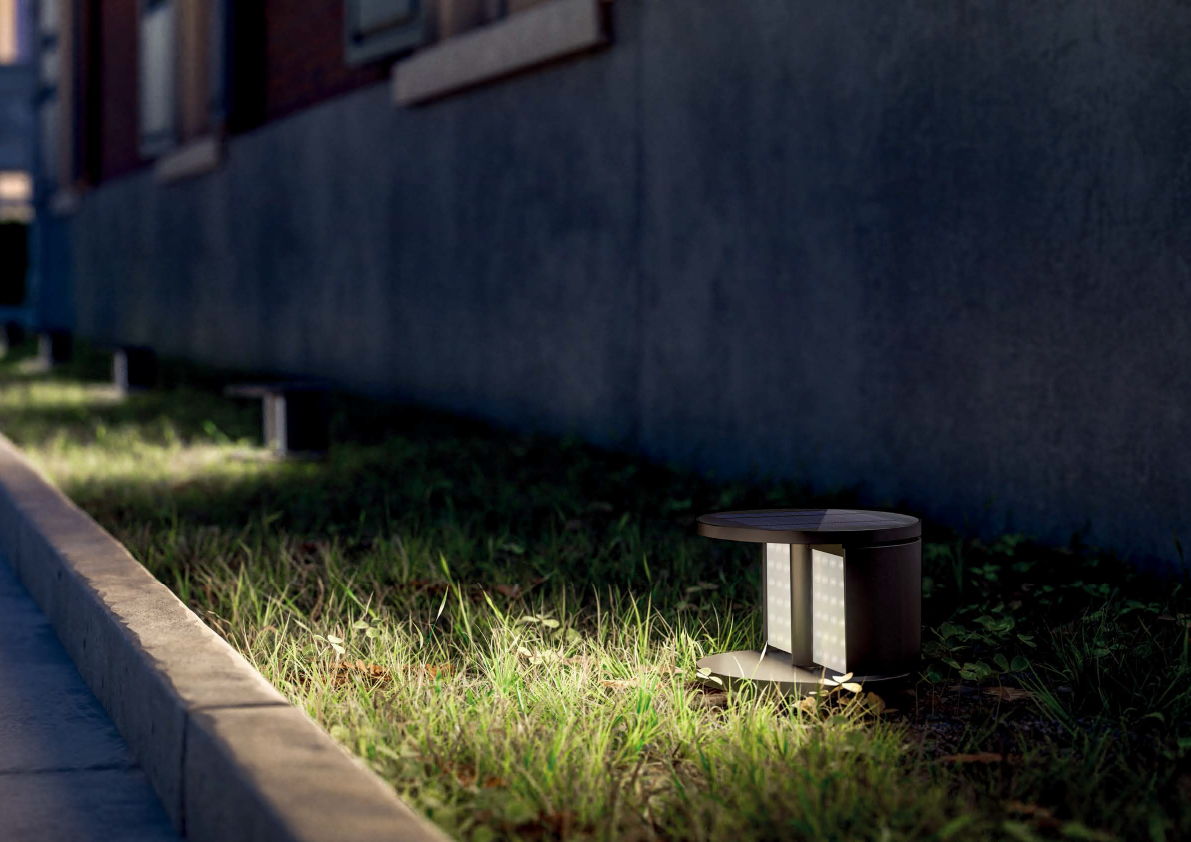 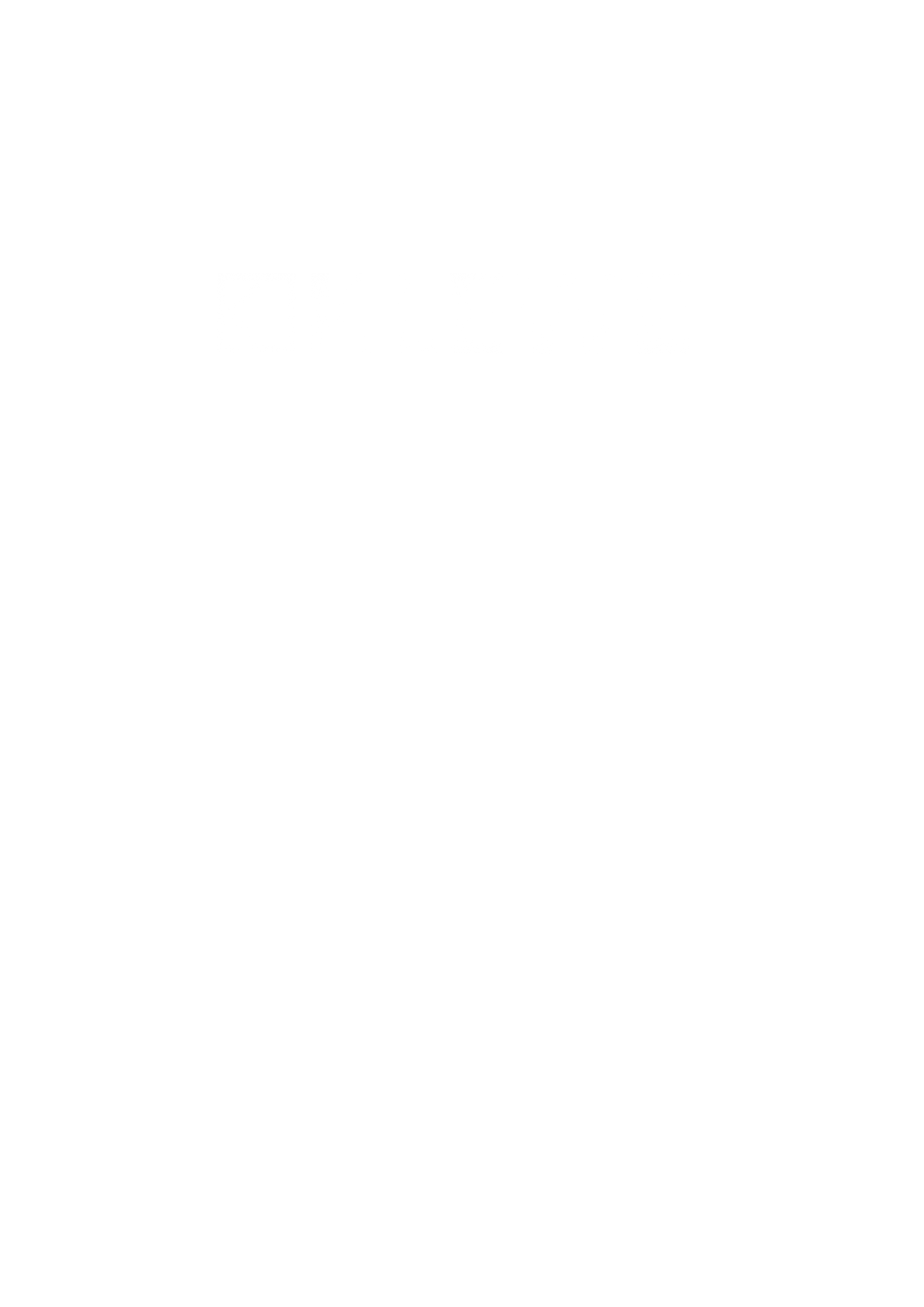 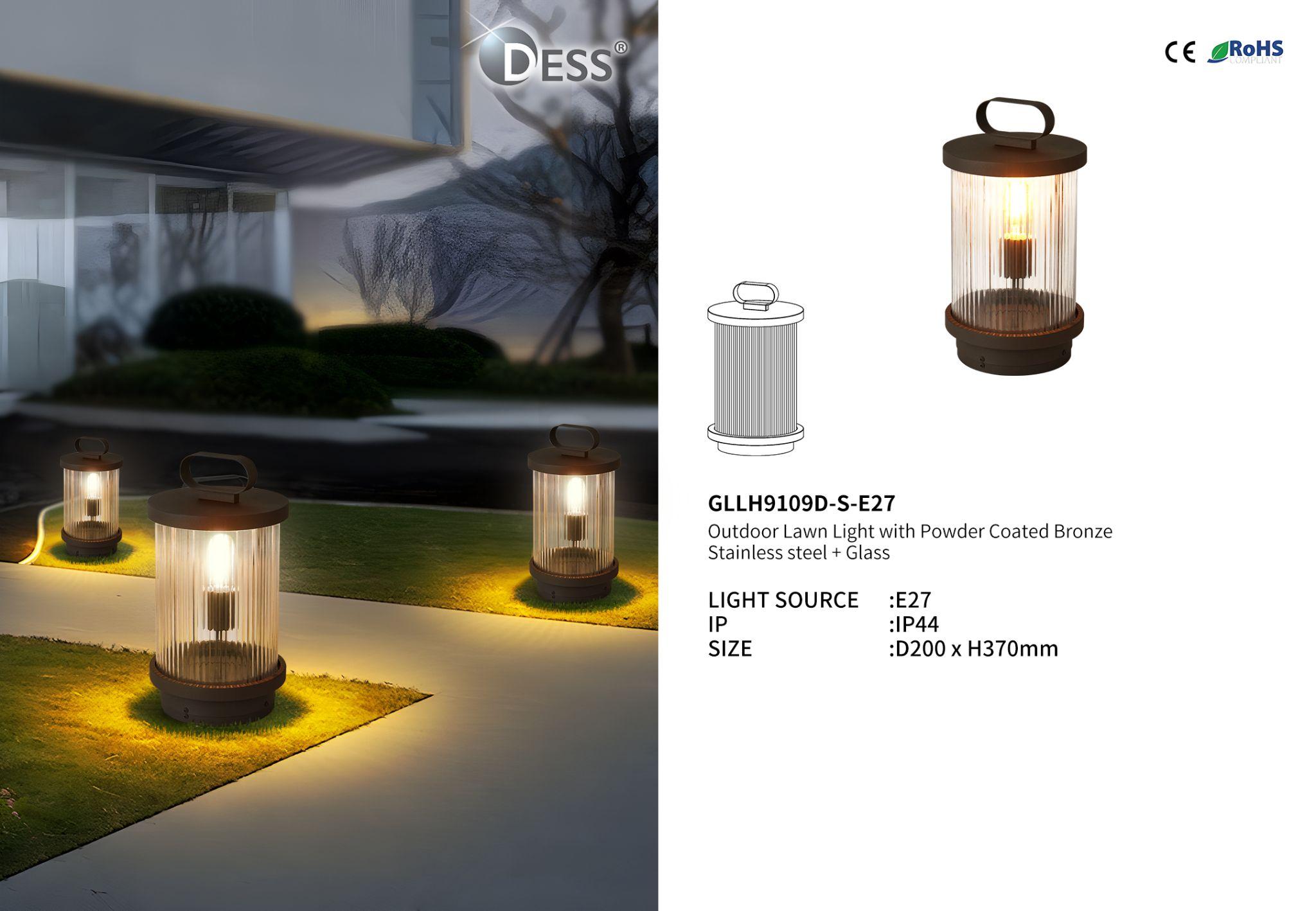 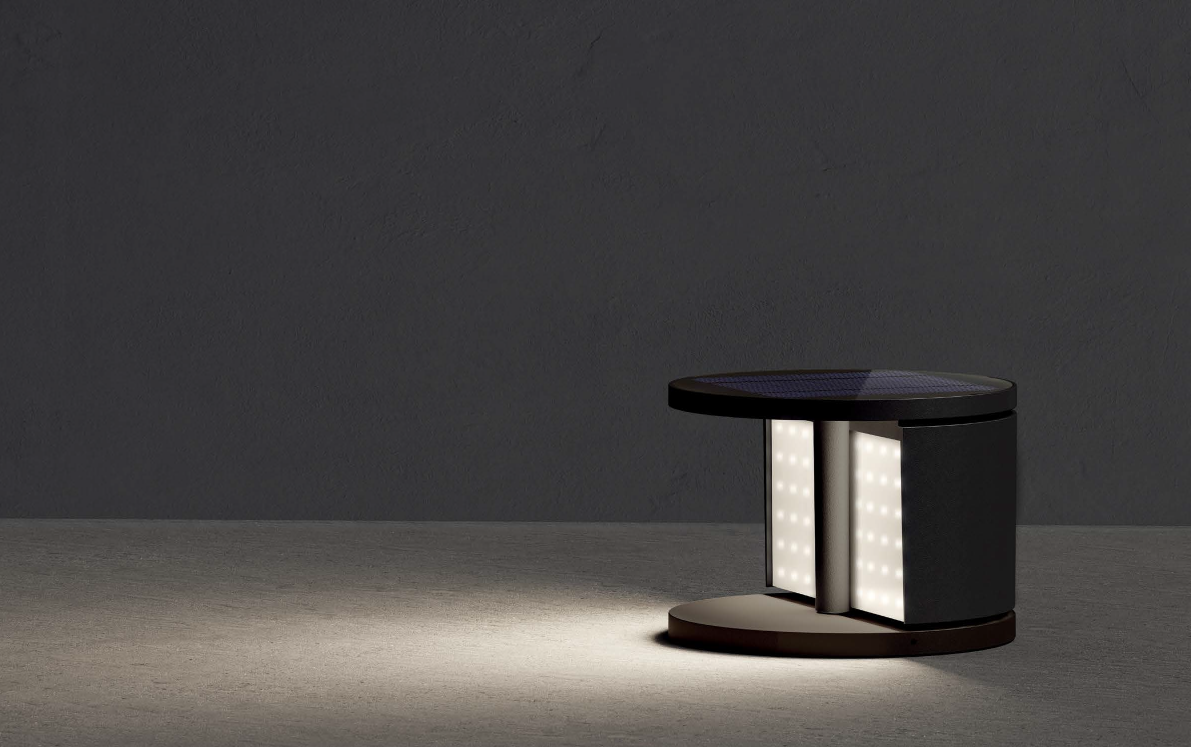 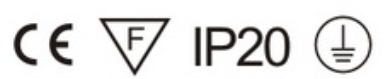 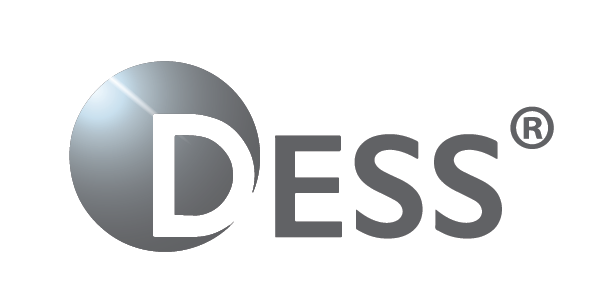 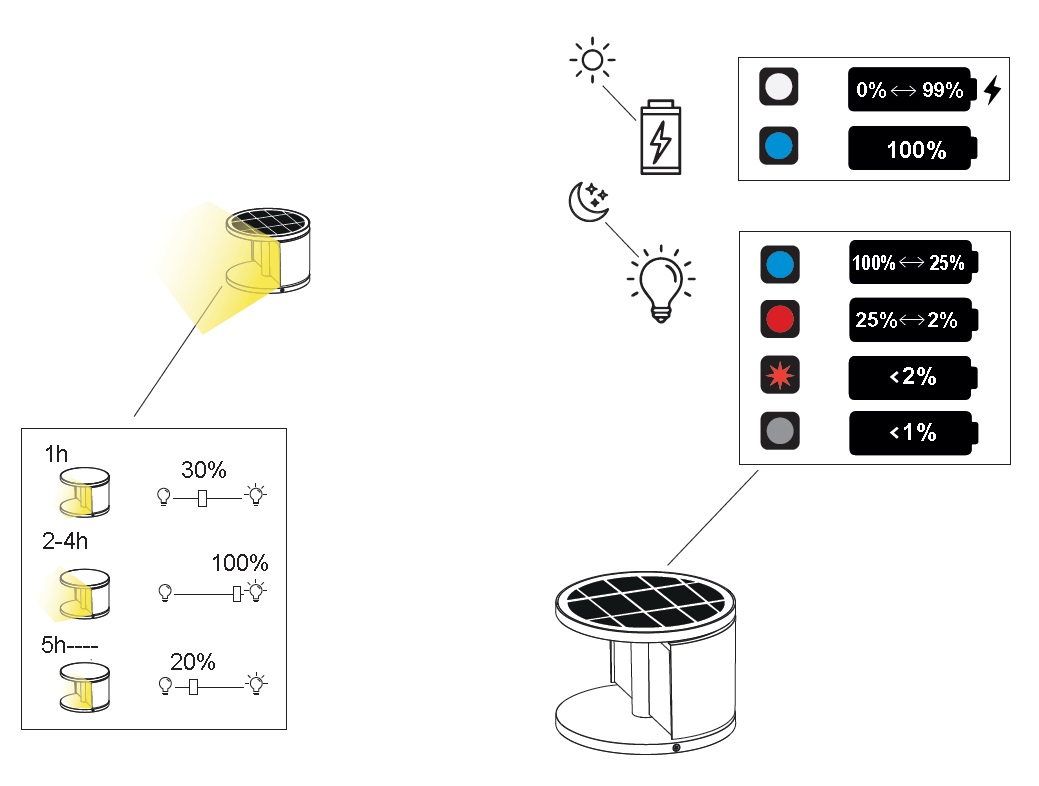 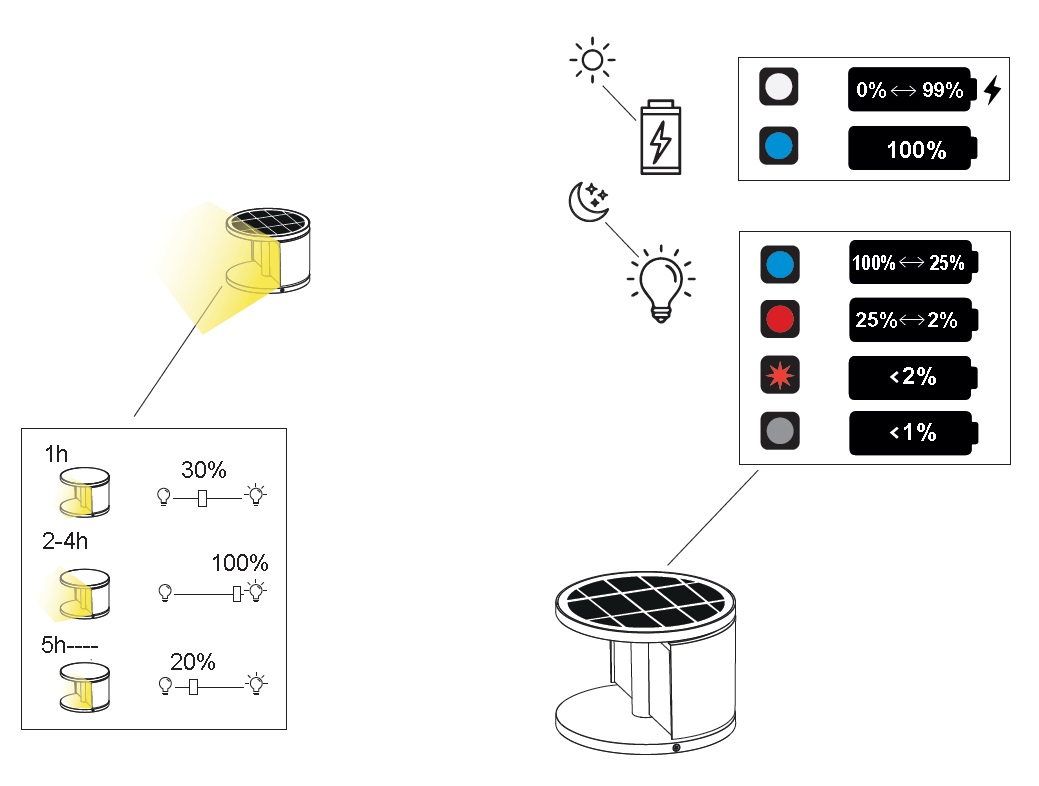 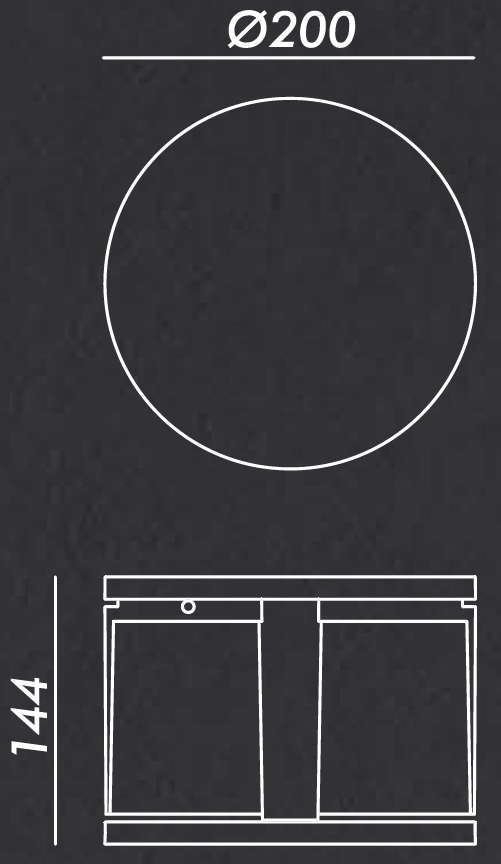 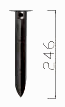 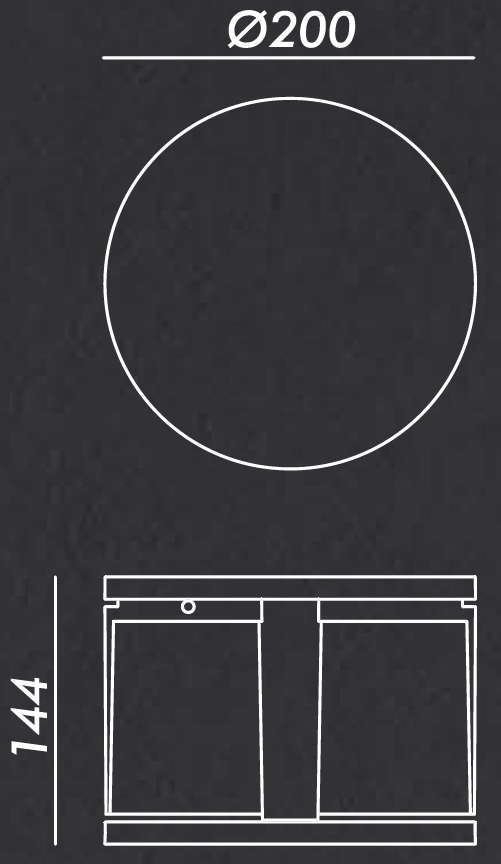 1220110
SWING GROUND LED SOLAR LAMP KLEWE
LIGHT SOURCE		: 3W
CHIP 				: Lumileds 4014
COLOR TEMP		: 3000K
LUMEN			: 160Lm - 100%
WORKING TEMP		: -20˚C to 40˚C
CHARGING TIME		: 10-12H
WORKING TIME		: 23-25H
LITHIUM BATTERY		: 4400mAh
SOLAR PANEL VOLTAGE	: 3W 7V
CRI				: Ra 80IP				: IP65
SIZE				: Ø200 x H144mm
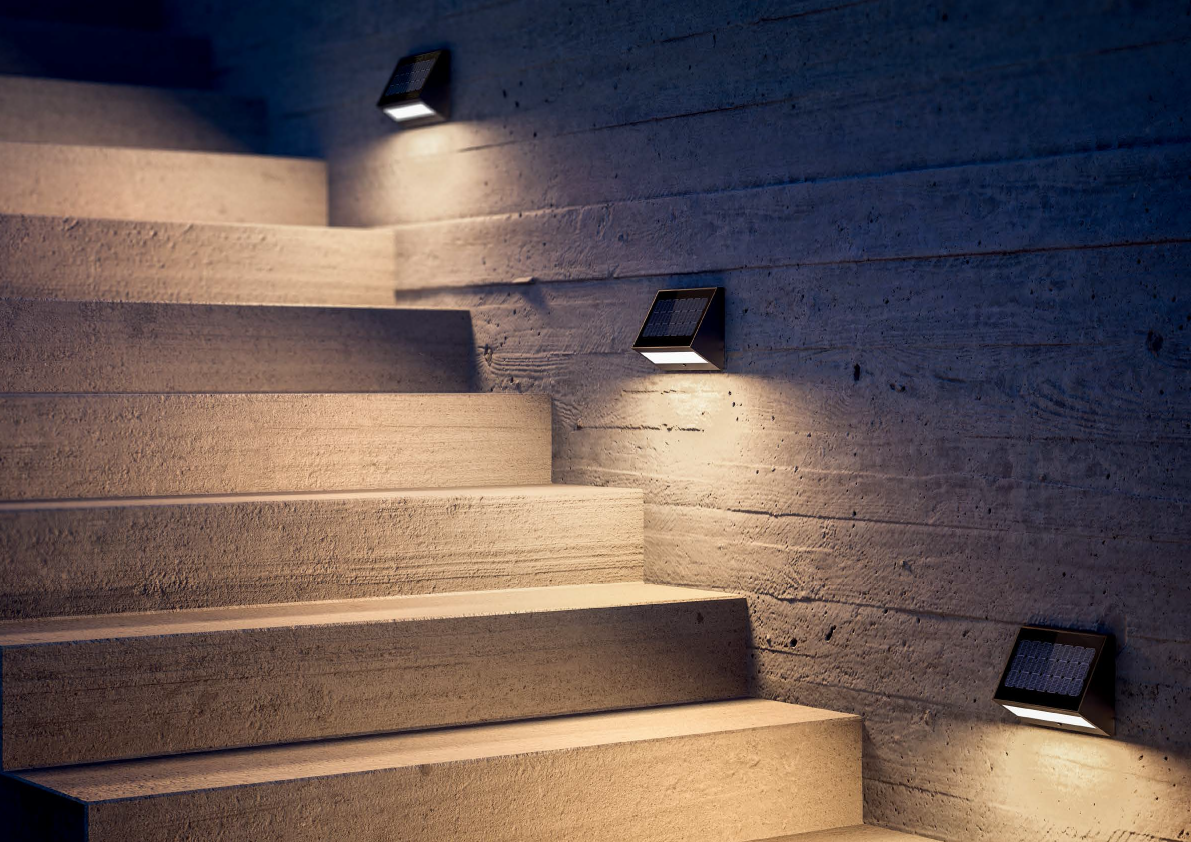 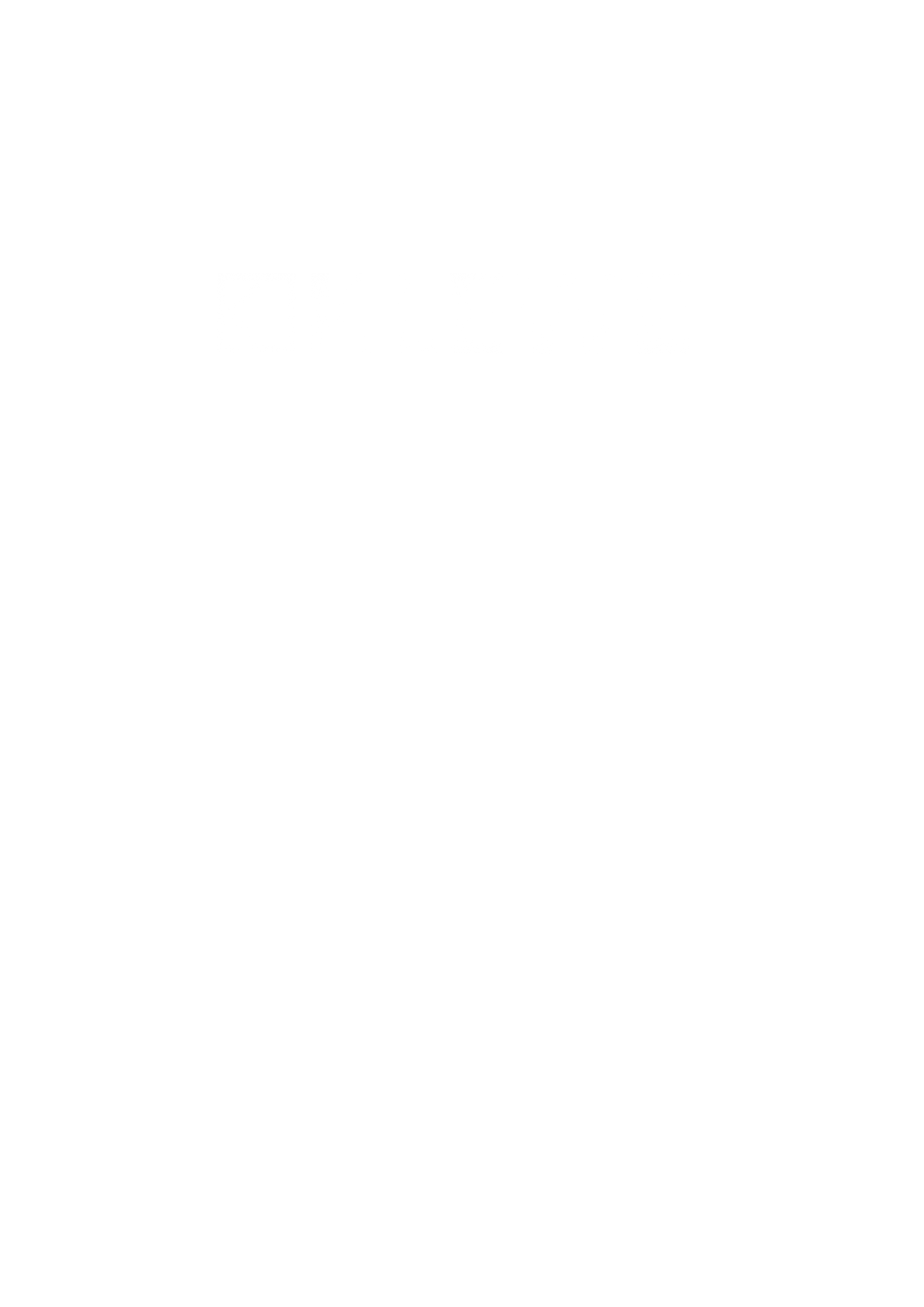 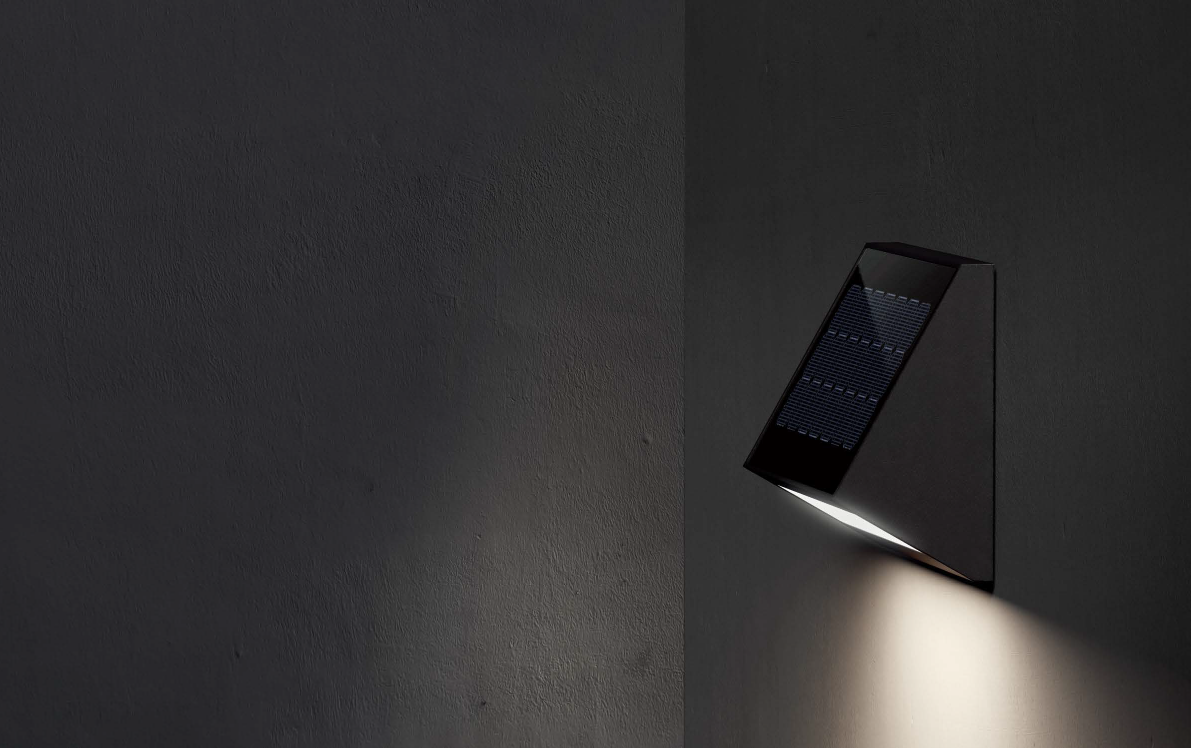 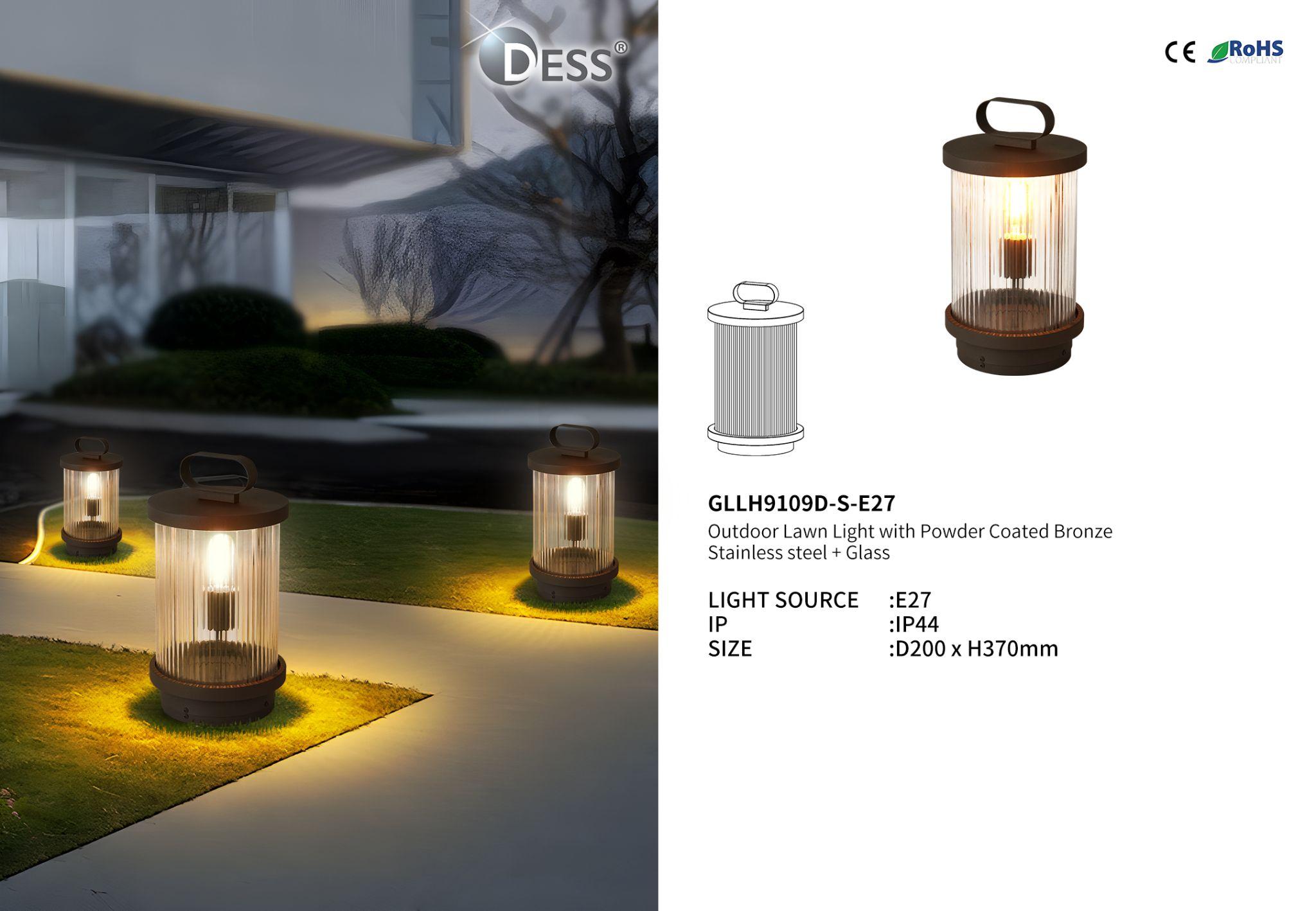 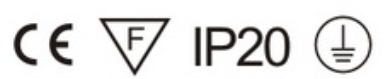 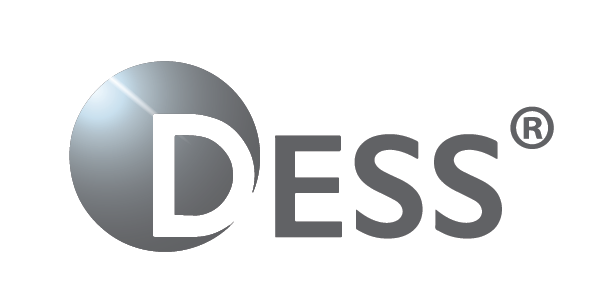 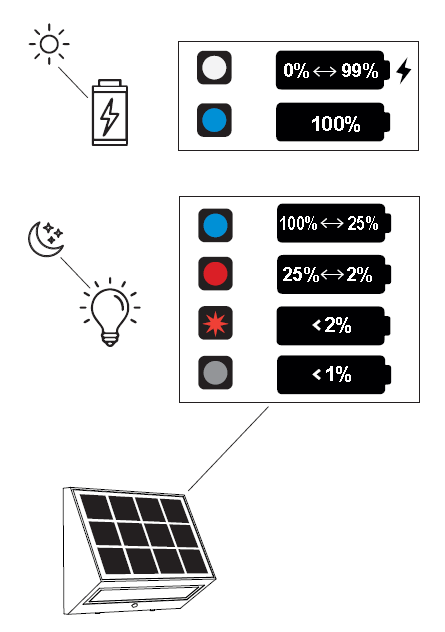 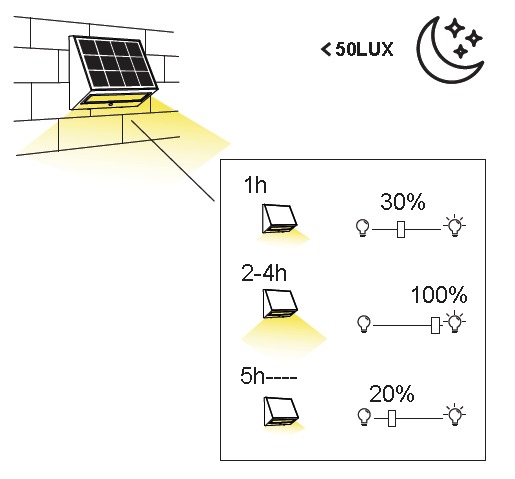 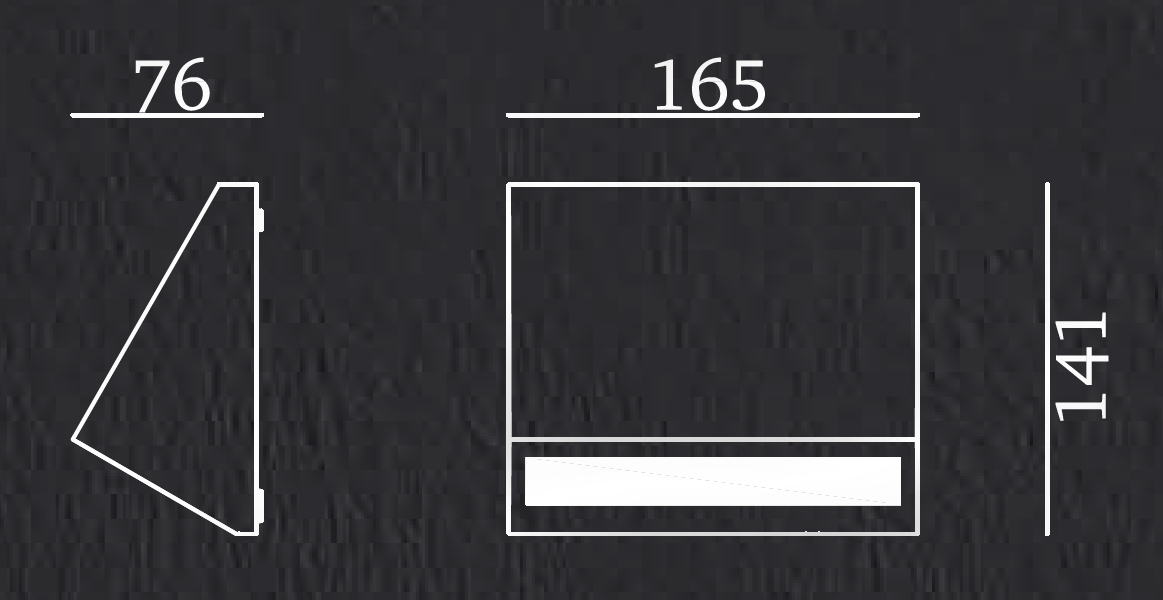 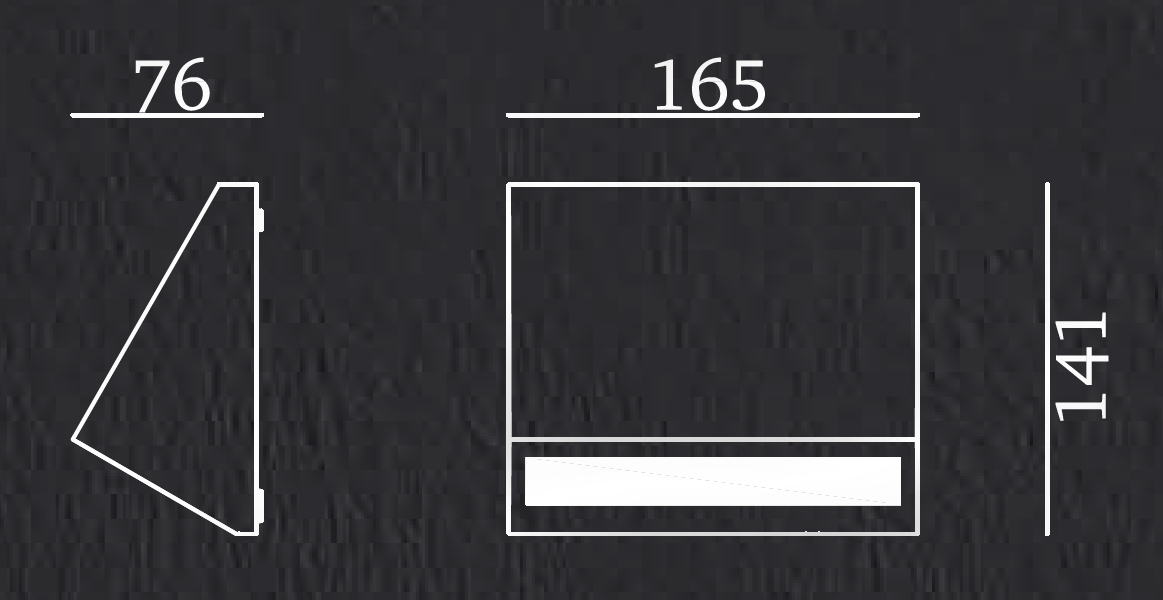 1110110
ECOSTEP WALL LED SOLAR LAMP DIE CAST ALUMINUM POWDER COATED TO DARK GREY
LIGHT SOURCE		: 2.2W
CHIP 				: Lumileds 4014
COLOR TEMP		: 3000K
LUMEN			: 200Lm - 100%
WORKING TEMP		: -20˚C to 40˚C
CHARGING TIME		: 6-8H
WORKING TIME		: 13-15H
LITHIUM BATTERY		: 2200mAh
SOLAR PANEL VOLTAGE	: 2.5W 7V
CRI				: Ra 80IP				: IP65
SIZE				: 76 x 165 x H141mm